Programmable-trajectory ultrafast flying focus pulses
Manfred Virgil Ambat (he/him)
Advanced Accelerator Concepts Workshop
Naperville, IL
July 21 – 26, 2024
1
Summary
Programmable, spatiotemporal control of ultrashort laser pulses offers tunability for laser-based applications
Flying focus pulses feature an intensity peak that can travel at any velocity, independent of the group velocity, over distances much longer than a Rayleigh range

We outline a generalized method for designing optical configurations that produce flying focus pulses with ultrashort duration and arbitrary, longitudinal focal trajectories at velocities close to the speed of light

We propose an axiparabola for extending the focal range and a deformable mirror – spatial light modulator pair to dynamically control the focal trajectory

Simulations demonstrate the flexibility of exotic focal trajectories for laser-based applications
2
Collaborators
J. L. Shaw, J. J. Pigeon, K. G. Miller, T. T. Simpson, D. H. Froula, and J. P. Palastro
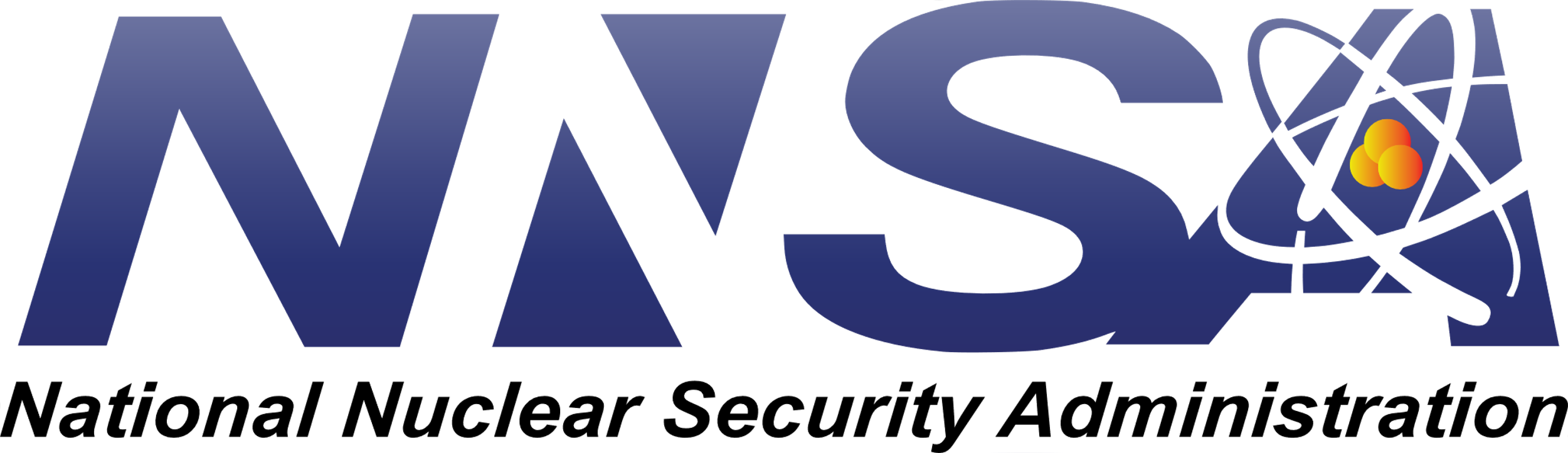 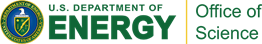 3
Flying focus pulses offer optimization of laser-based applications that require velocity matching or extended interaction1-3
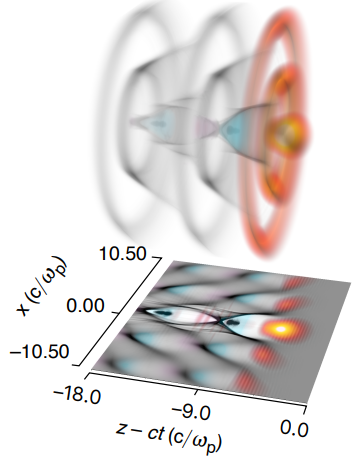 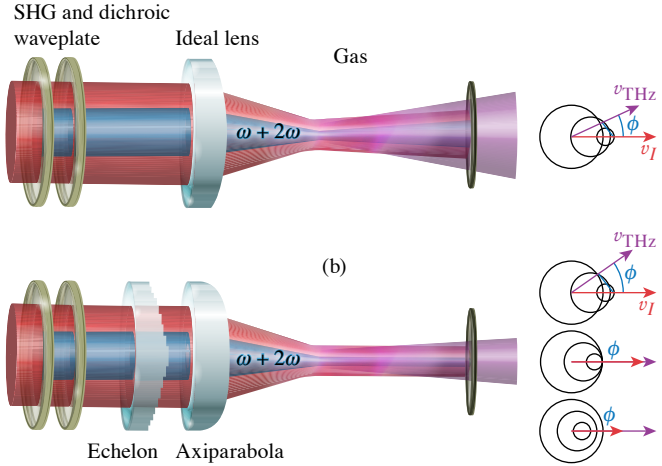 Additional talks about this topic:
J. P. Palastro (Monday, WG6, 4:20pm)
D. Ramsey (Tuesday, WG6, 2:30pm)
Laser wakefield acceleration4
THz Generation5
1 Sainte-Marie et al. Optica 4, 10 (2017)
2 Froula et al. Nat. Photonics 12, 5 (2018)
3 Palastro et al. Phys. Rev. Lett. 124, 13 (2020)
4 Miller et al. Sci. Rep 13, 21306 (2023)
5 Simpson et al. Phys. Rev. Res. 6, 013041 (2024)
4
Ultrafast flying focus pulses require optics that produce an extended focal range
Spatial control
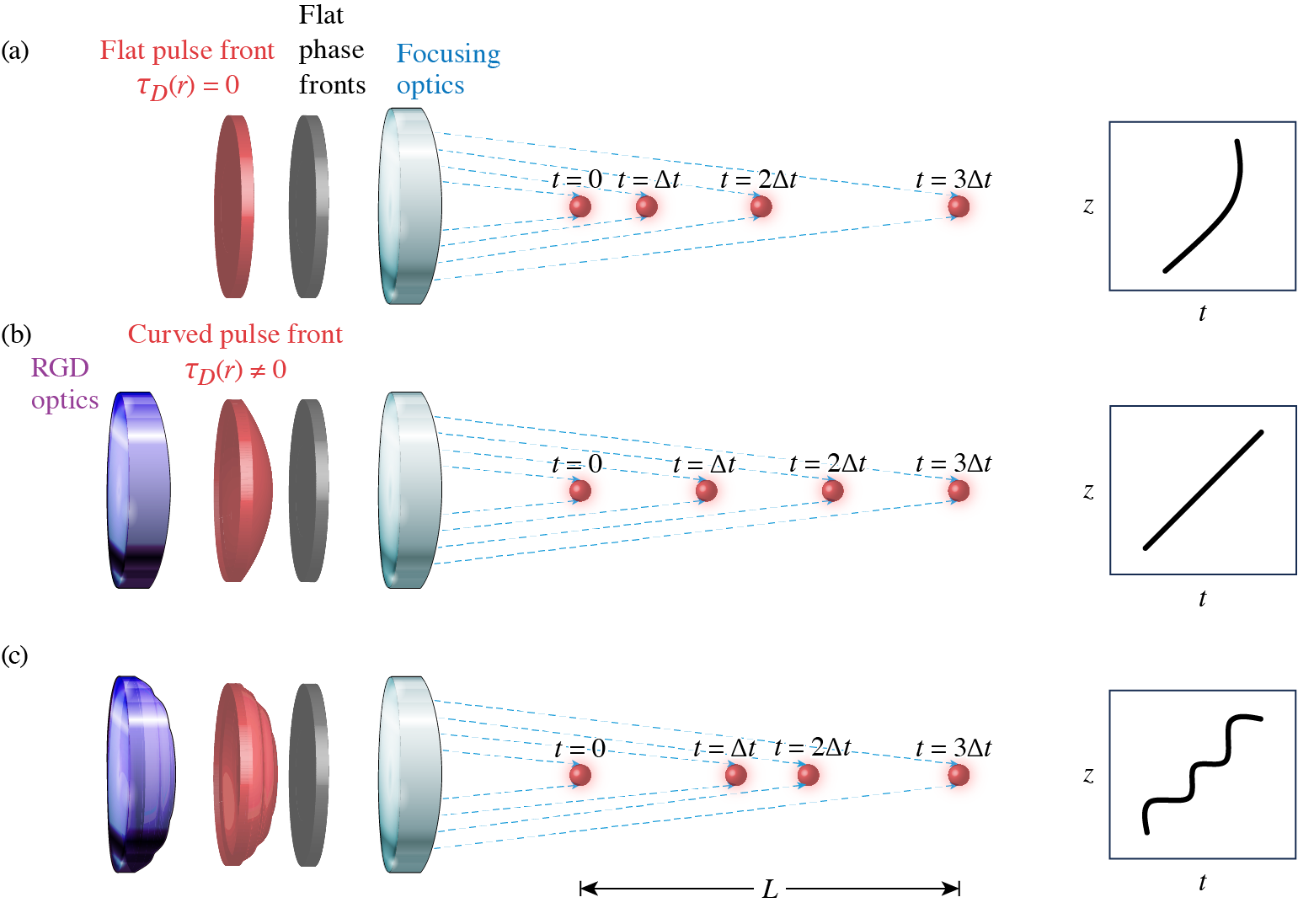 5
Ultrafast flying focus pulses require optics that produce an extended focal range
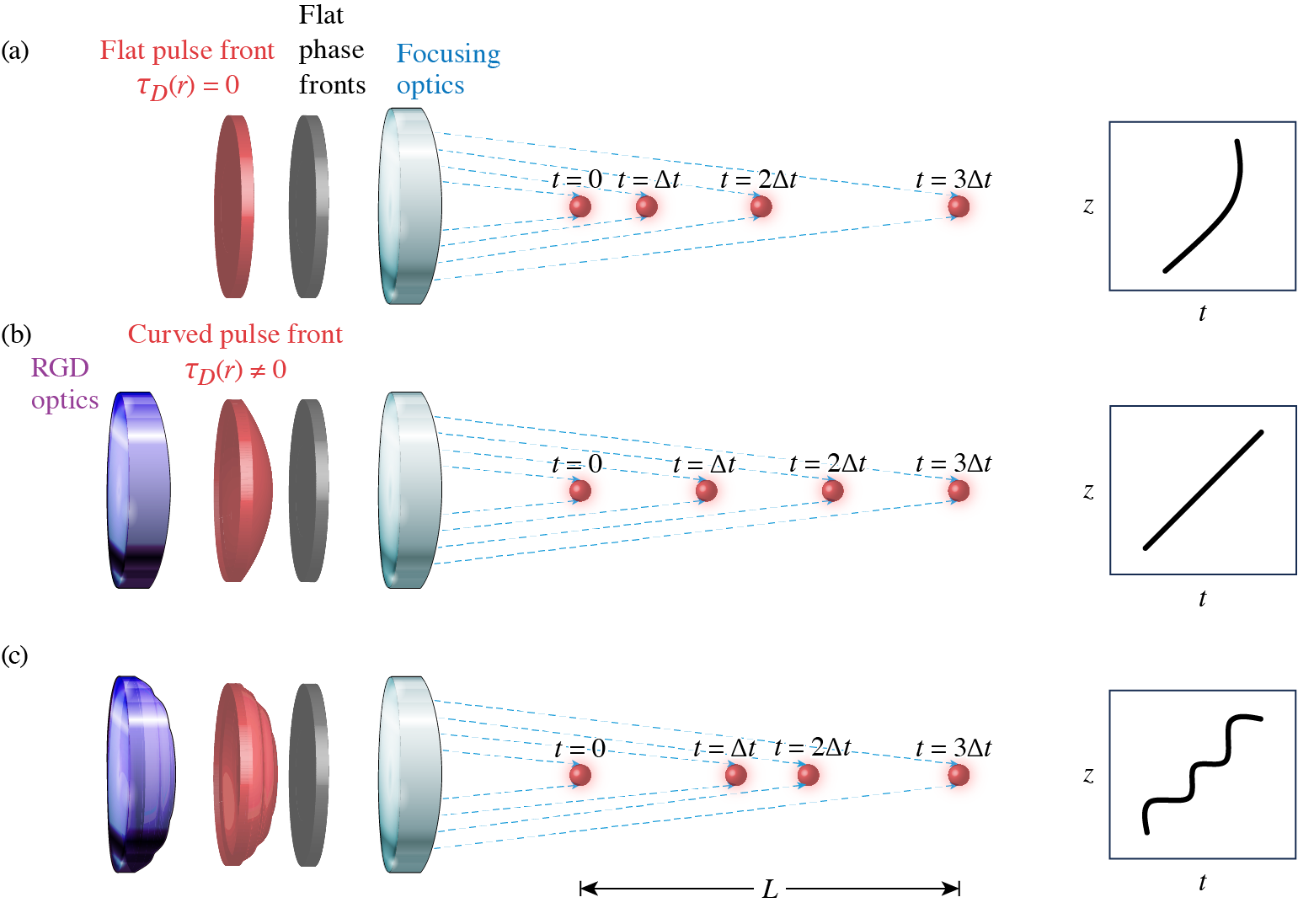 Spatial control
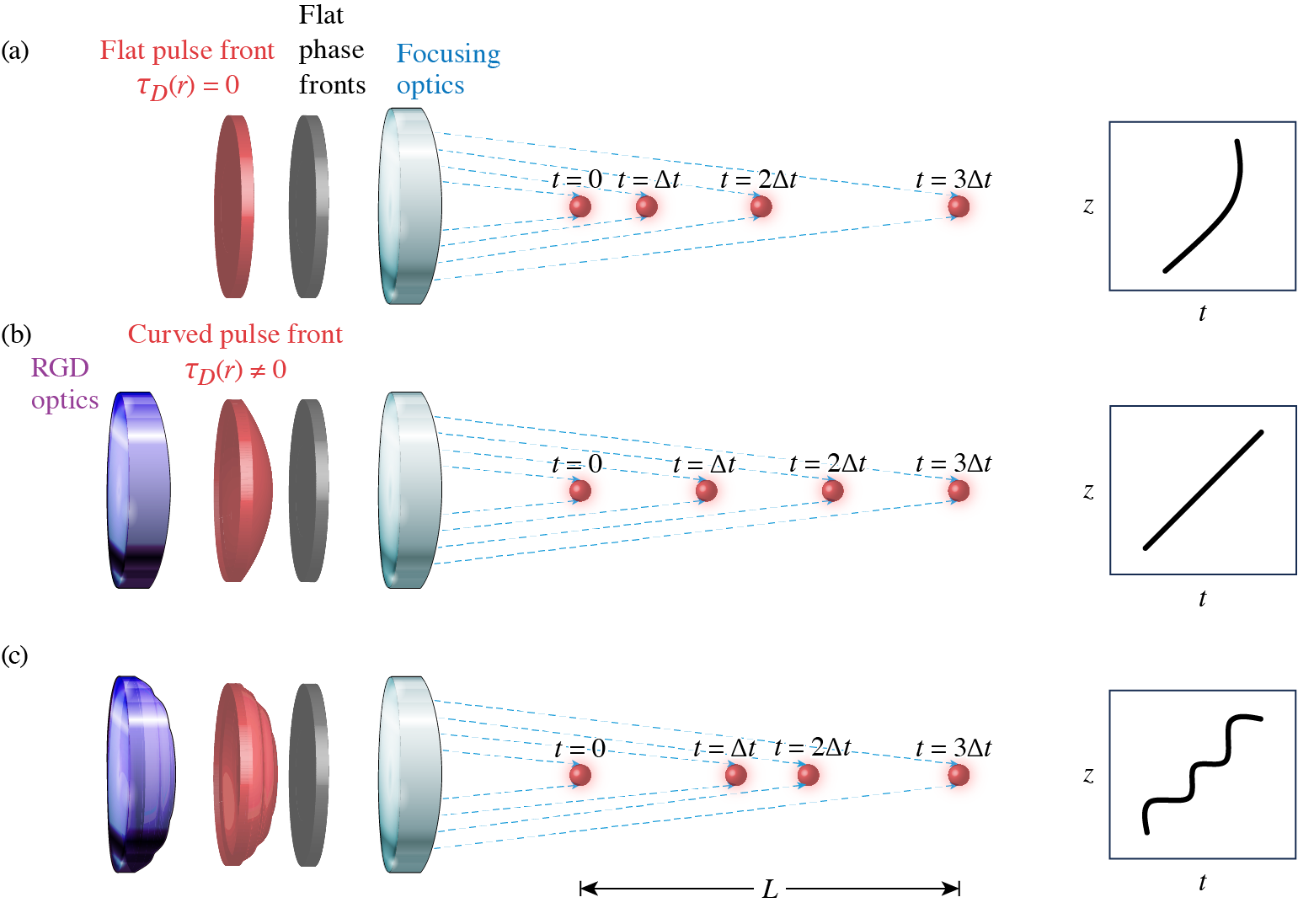 6
By separately controlling the focal times via radial group delay, the focal trajectory can be controlled
Spatial control
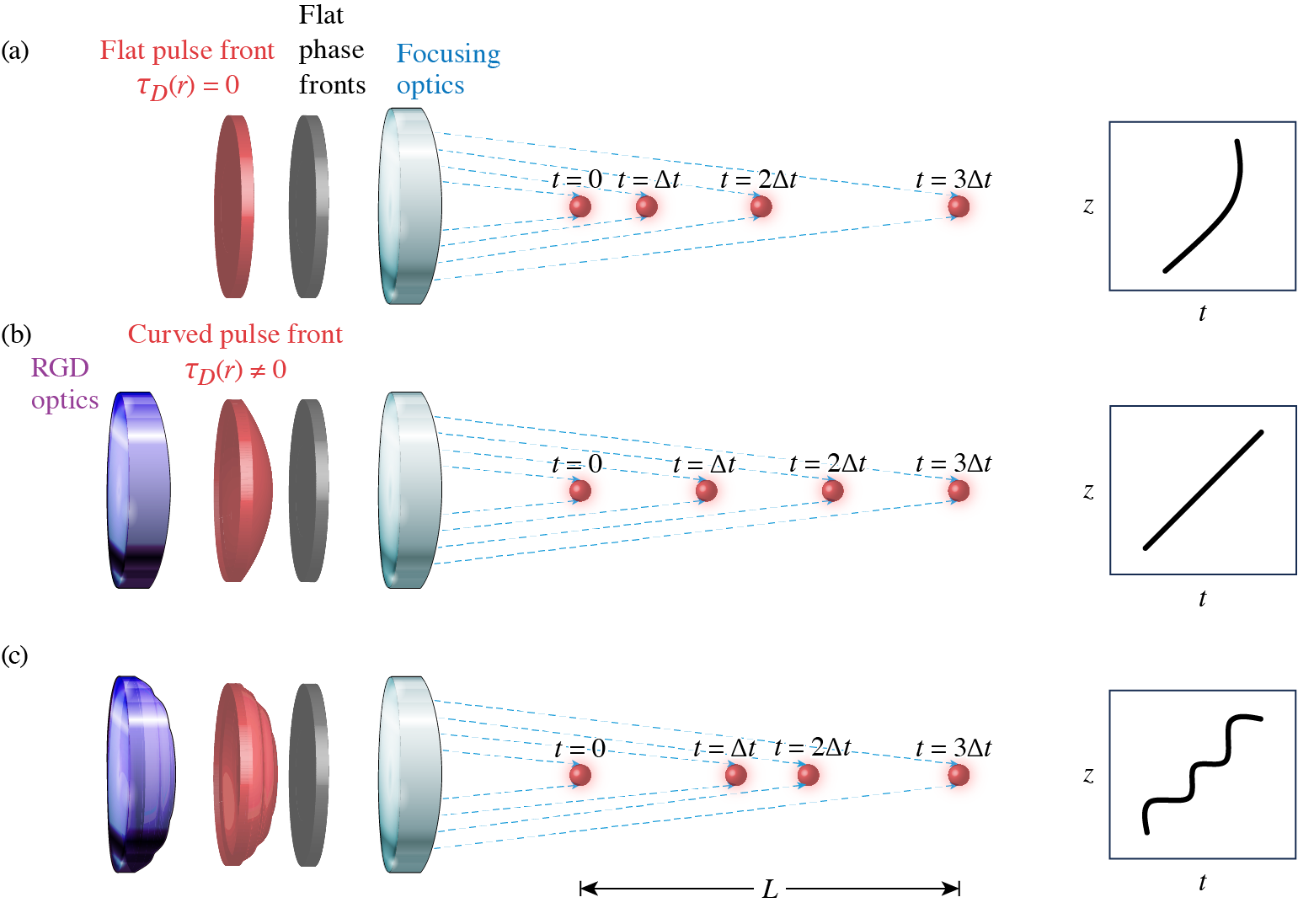 Spatial + temporal control
7
By separately controlling the focal times via radial group delay, the focal trajectory can be controlled
Spatial control
Spatial + temporal control
Exotic spatiotemporal control
8
Ambat et al. Opt. Express 31, 19 (2023)
Spatial control
The axiparabola1 is one optic that produces an extended focal range
1 Smartsev et al. Opt. Lett. 44, 14 (2019)
9
Nominal focal length, f0 = 50 cm | Optic radius, R = 5 cm | Extended focal range, L = 1 cm
Spatial control
The axiparabola is one optic that produces an extended focal range
The axiparabola naturally produces an accelerating focal trajectory, thus requiring separate optics to control the focal time of the pulse via radial group delay.
10
Nominal focal length, f0 = 50 cm | Optic radius, R = 5 cm | Extended focal range, L = 1 cm
Temporal control
By tailoring the radial group delay, the trajectory of the ultrafast flying focus can be controlled
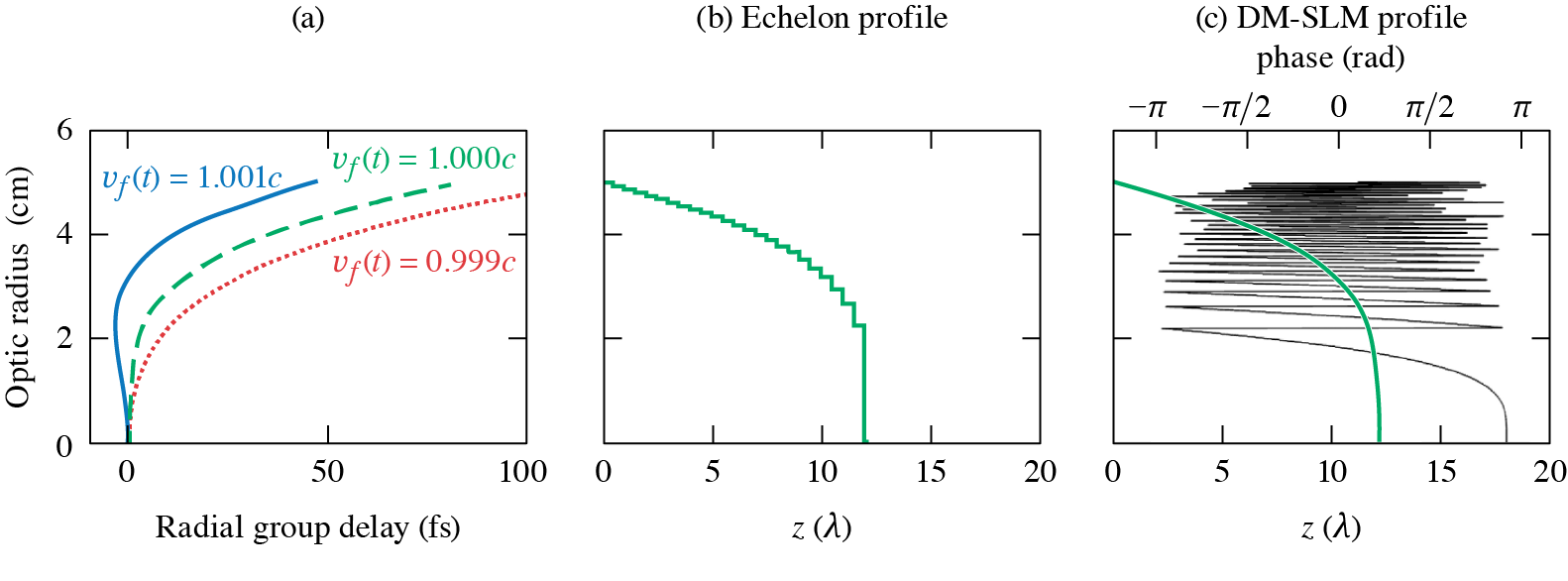 11
Temporal control
By tailoring the radial group delay, the trajectory of the ultrafast flying focus can be controlled
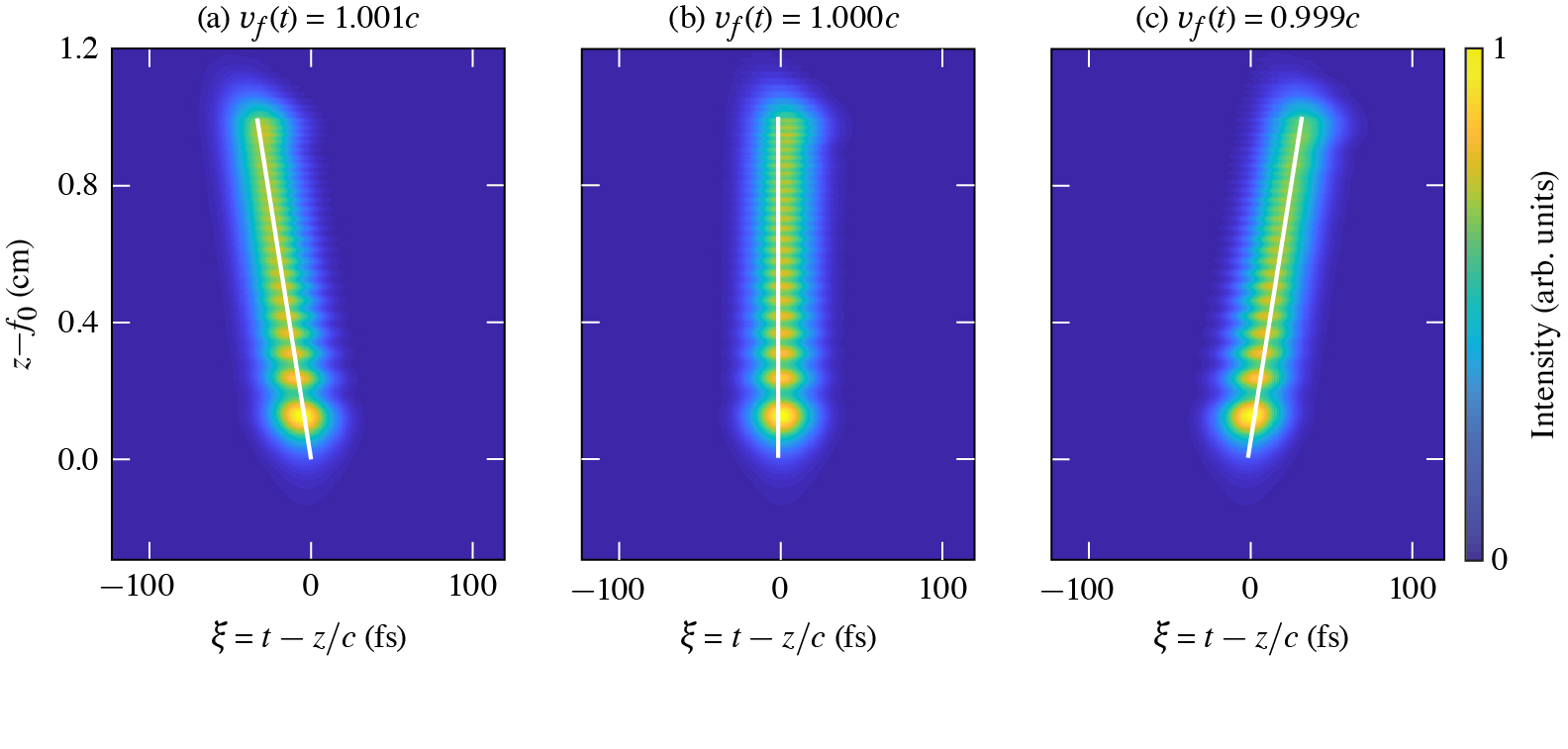 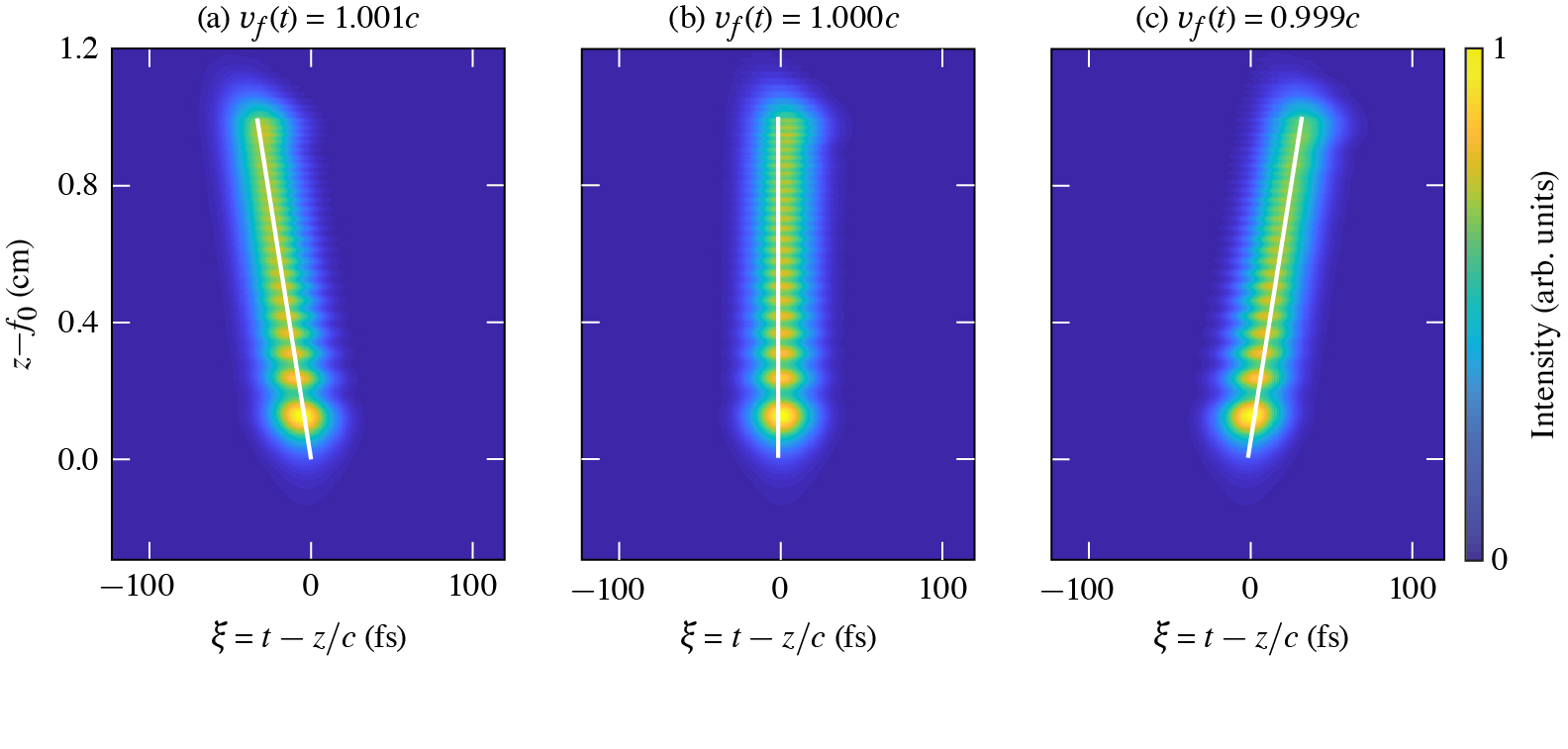 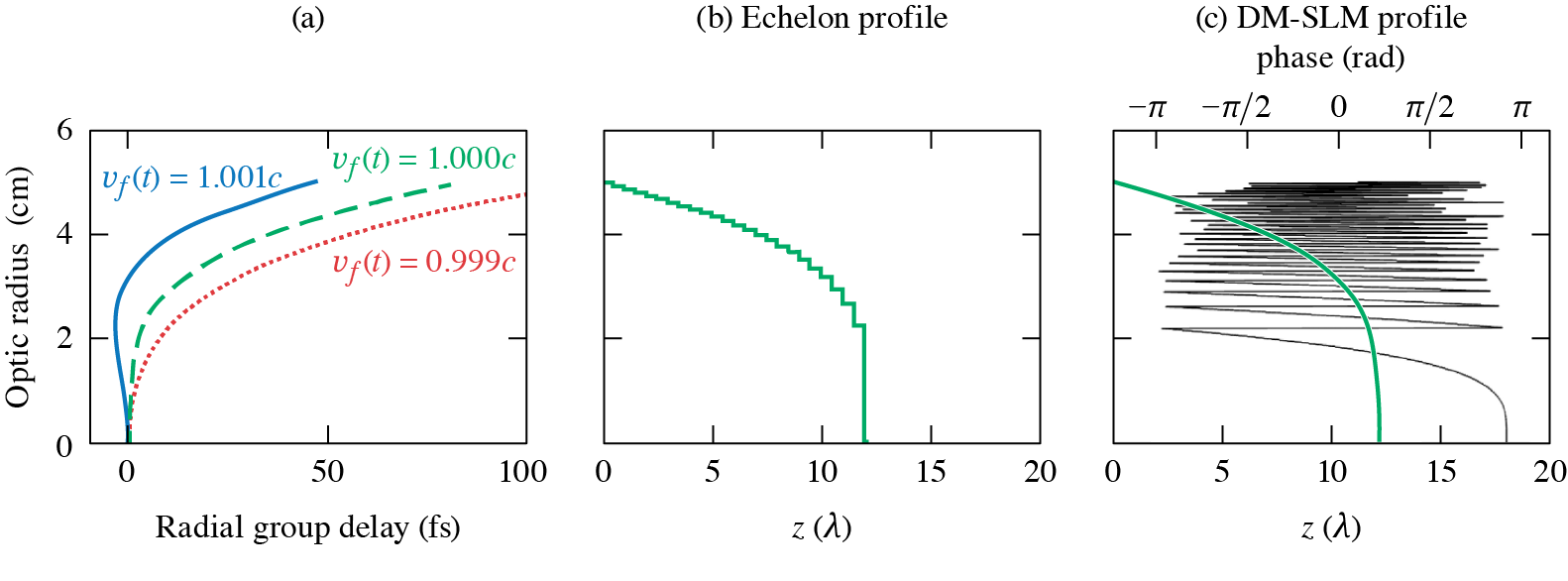 12
Temporal control
By tailoring the radial group delay, the trajectory of the ultrafast flying focus can be controlled
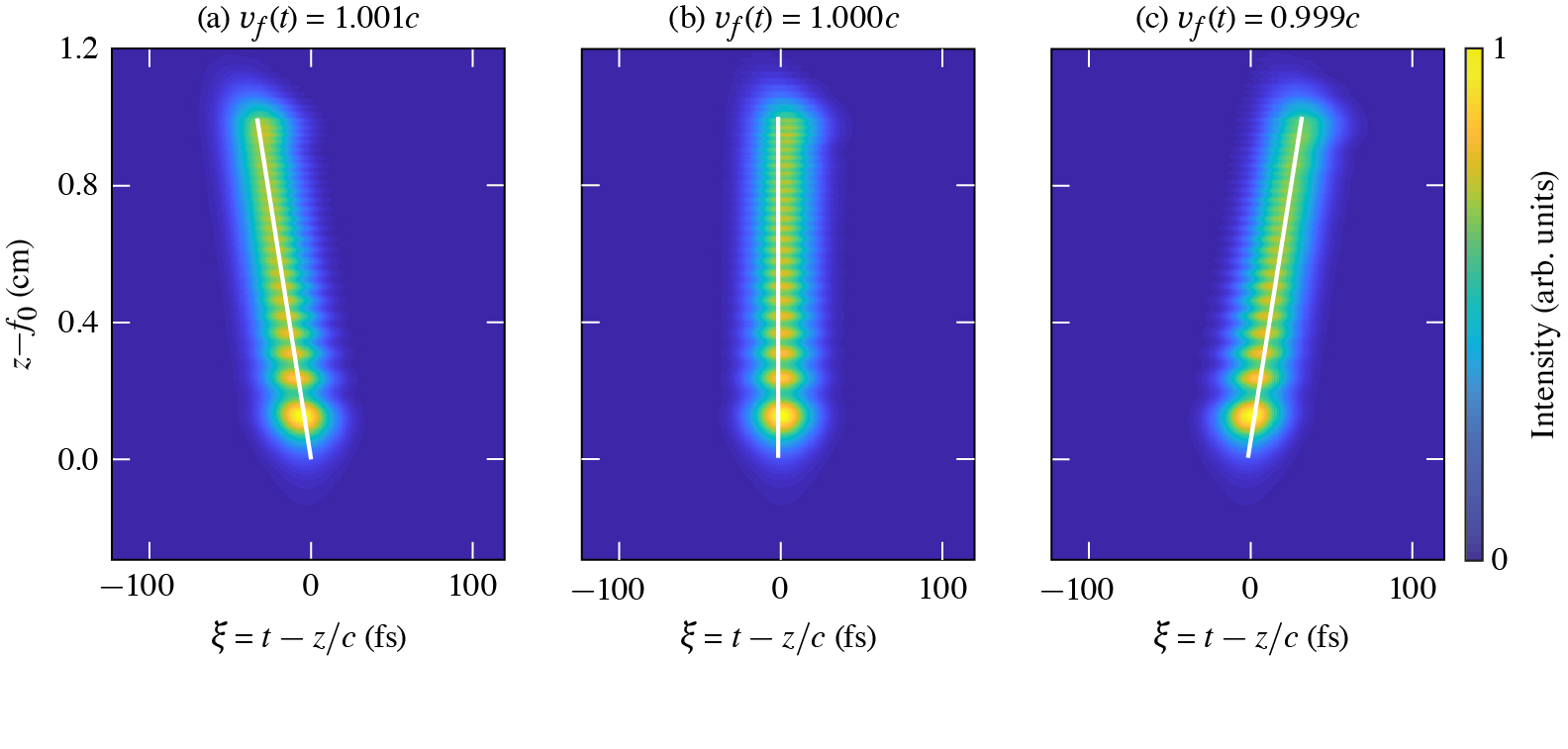 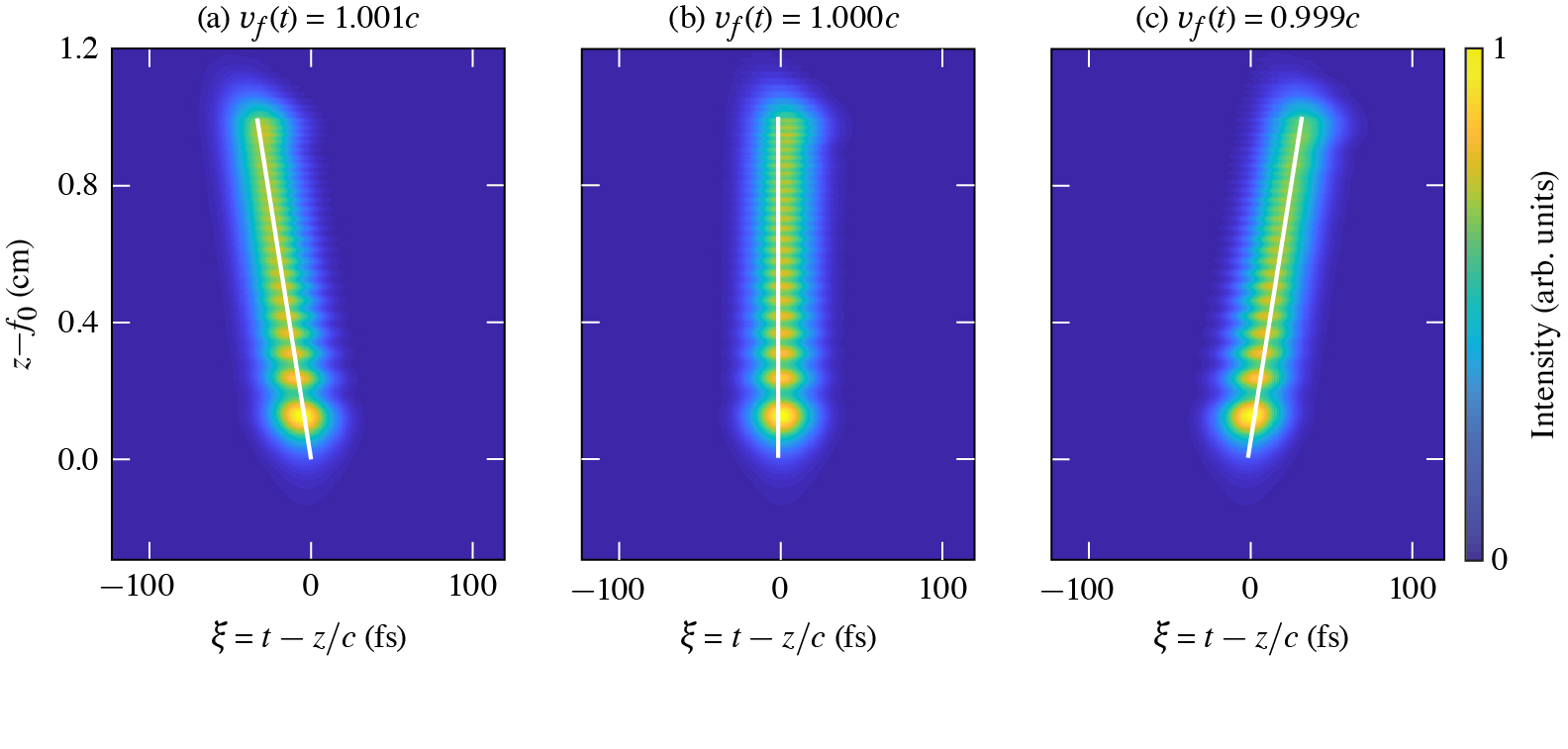 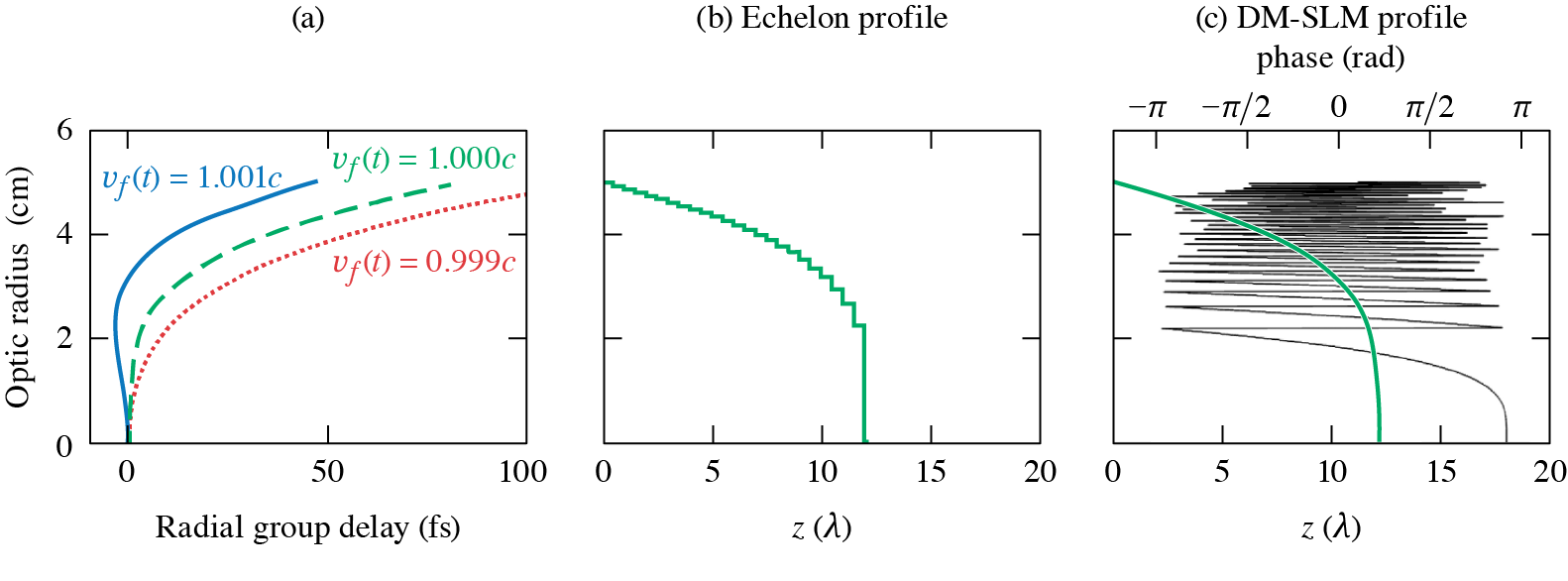 13
Temporal control
By tailoring the radial group delay, the trajectory of the ultrafast flying focus can be controlled1
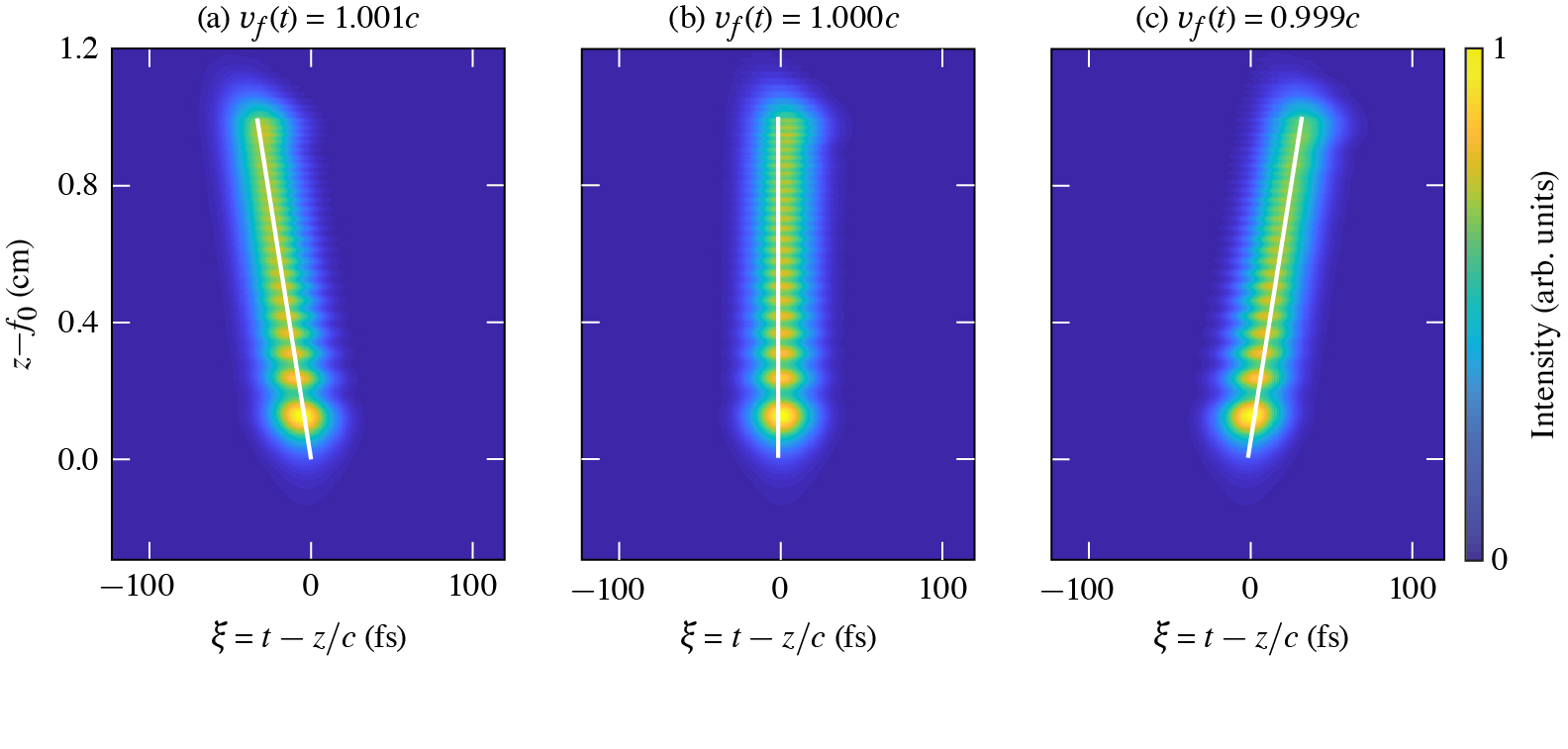 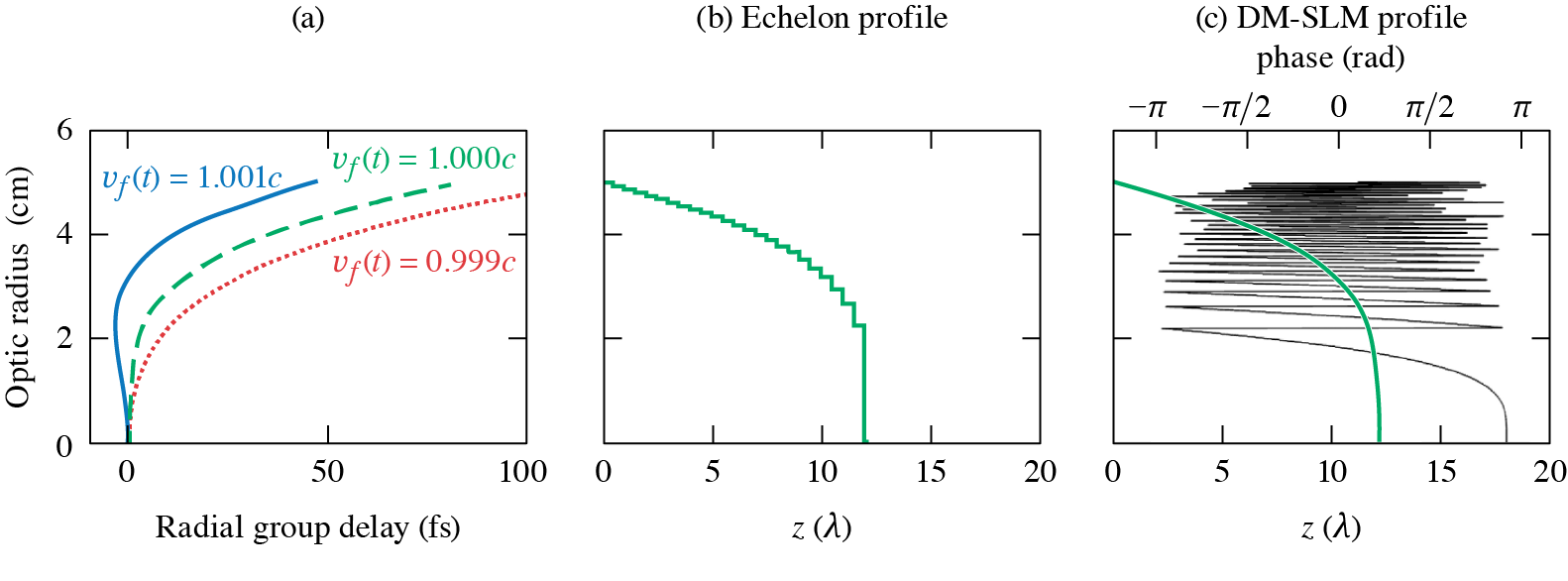 14
1 Ambat et al. Opt. Express 31, 19 (2023)
RGD optics
The recently proposed1 and demonstrated2 radial echelon provides a reflective approach to structuring the radial group delay
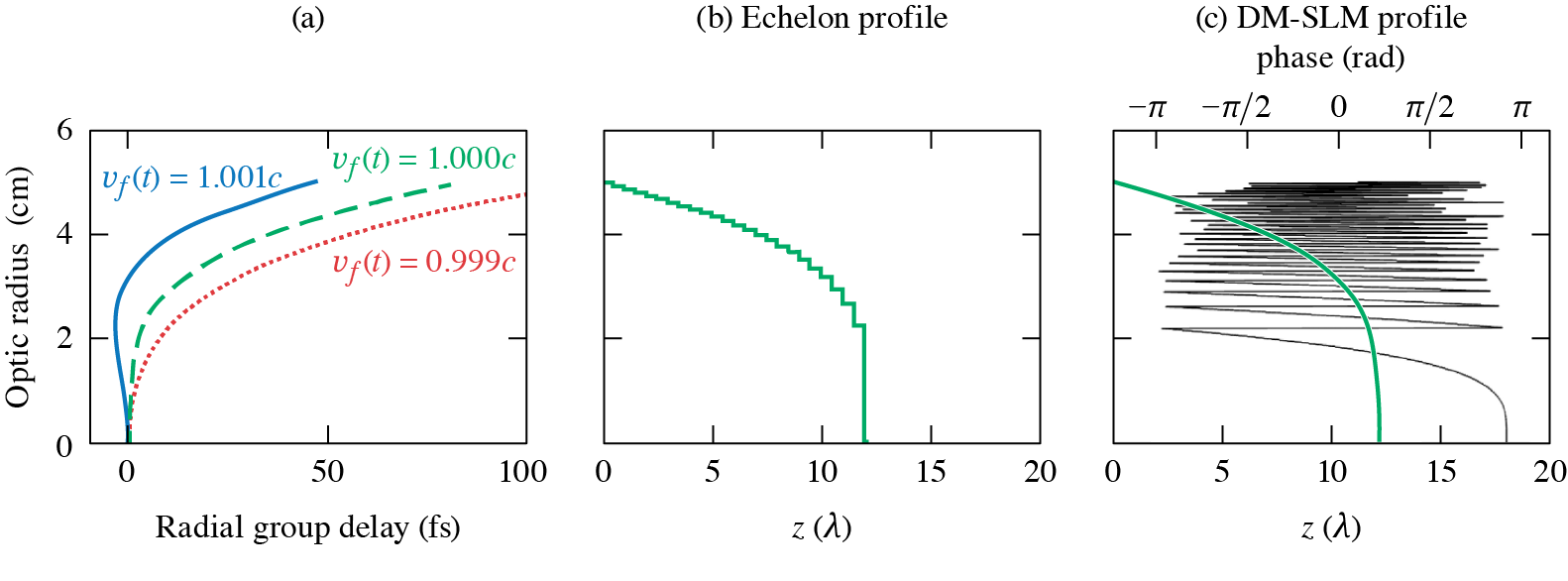 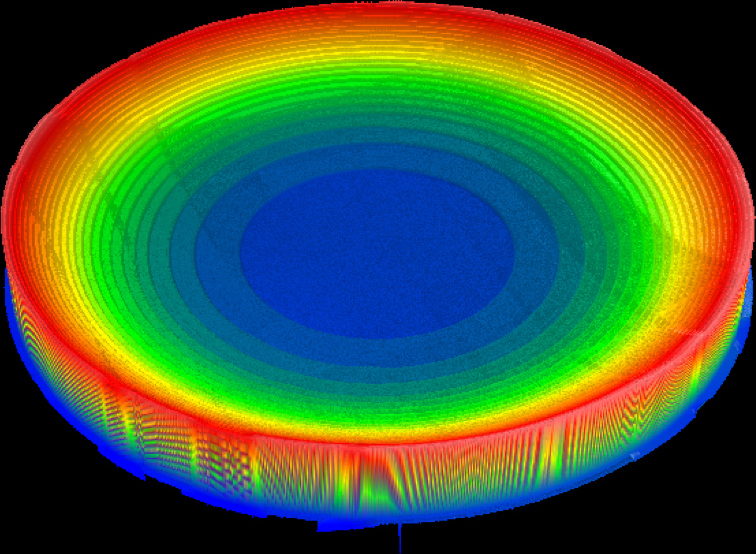 1 cm
1 Palastro et al. Phys. Rev. Lett. 124, 13 (2020)
2 Pigeon et al. Opt. Express 32, 1 (2024)
15
RGD optics
The recently proposed1 and demonstrated2 radial echelon provides a reflective approach to structuring the radial group delay
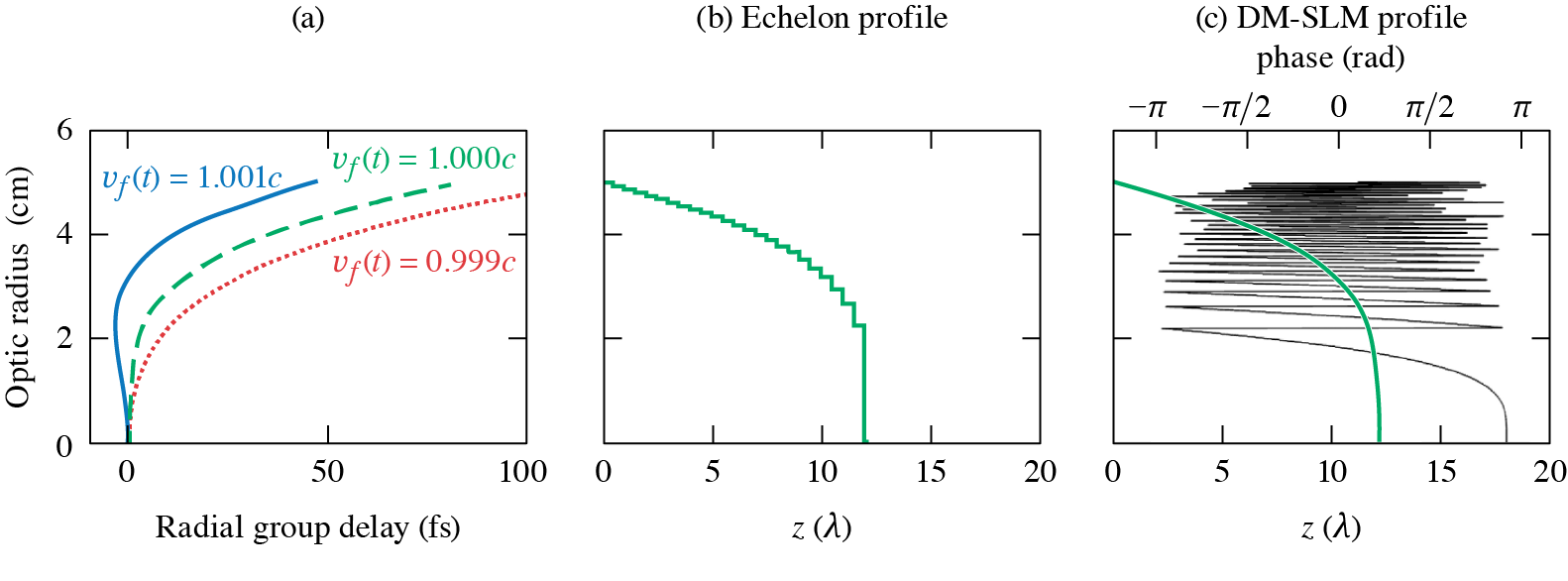 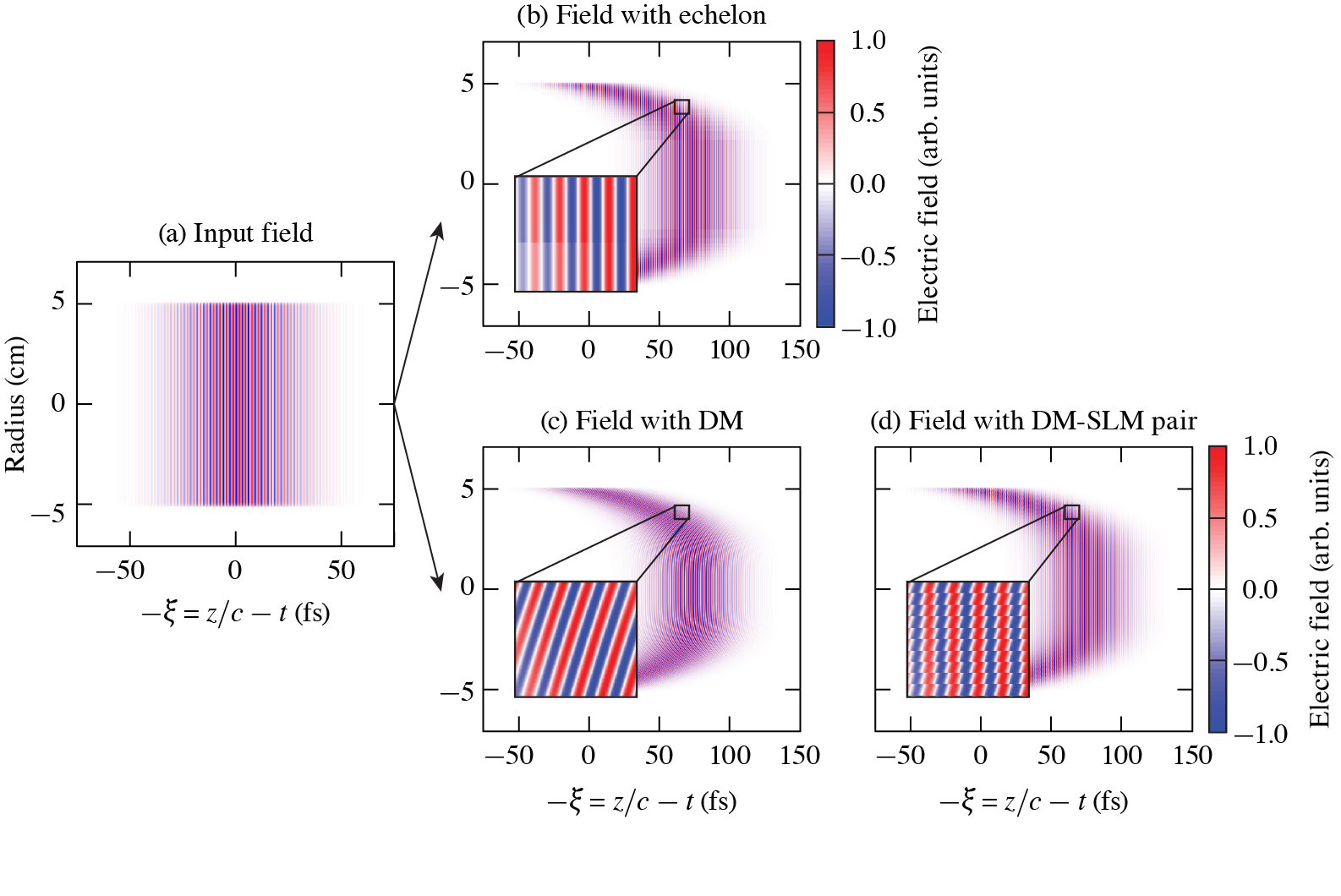 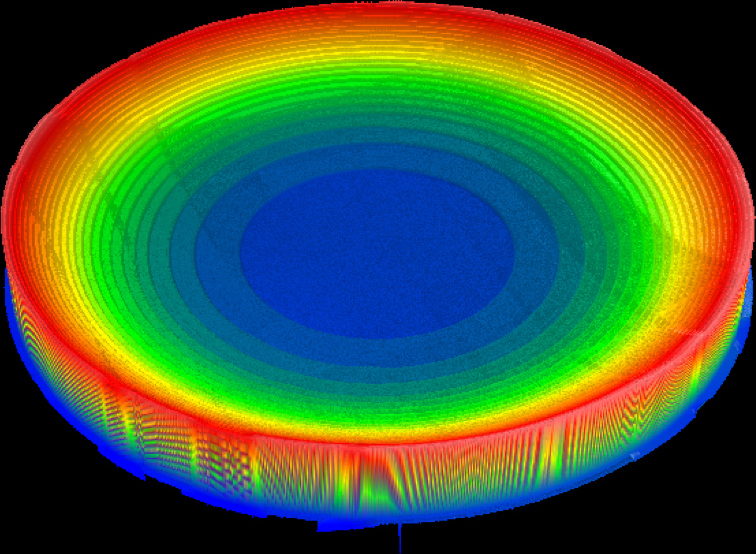 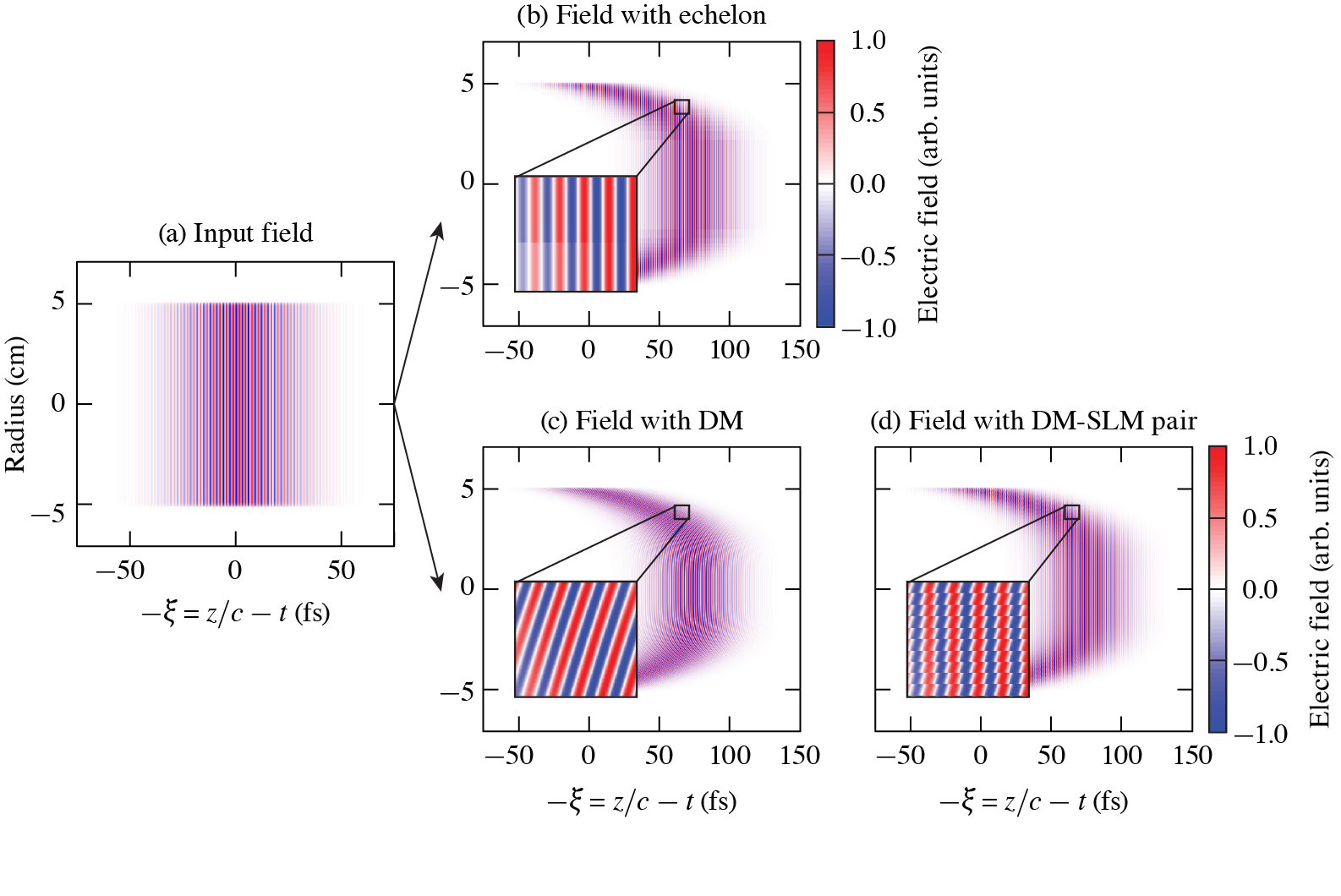 1 cm
1 Palastro et al. Phys. Rev. Lett. 124, 13 (2020)
2 Pigeon et al. Opt. Express 32, 1 (2024)
16
RGD optics
To improve upon the static echelon, adaptive optics can be used to tailor the radial group delay
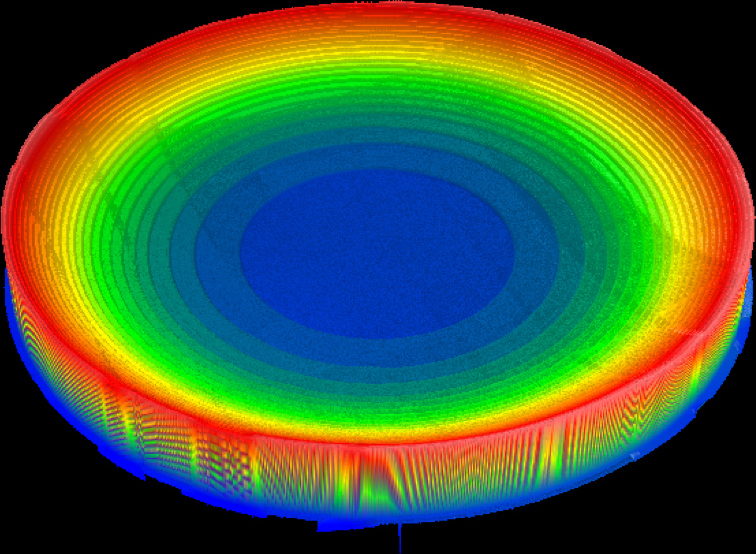 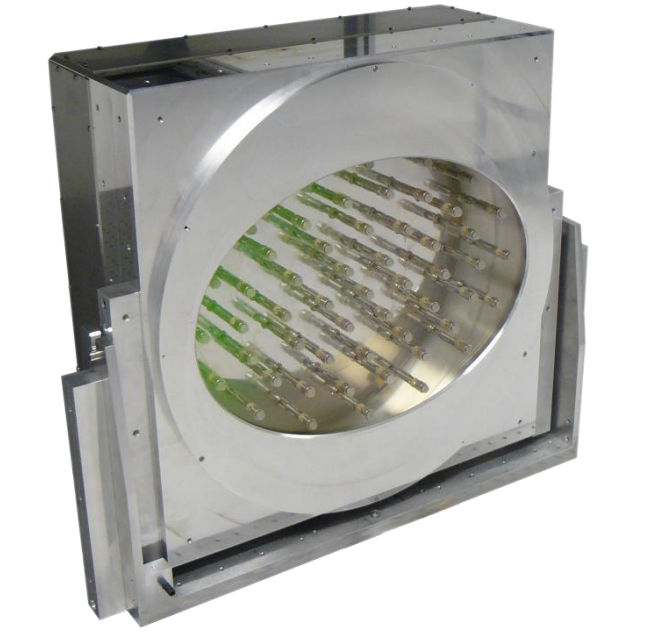 CMOS Backplane
Liquid crystals
Glass
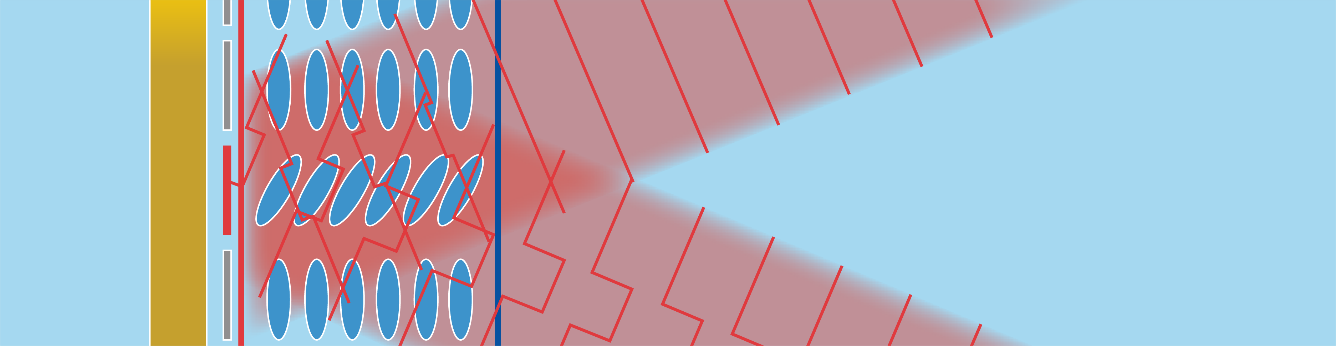 VLC = 0
Incident wavefront
Echelon
VLC ≠ 0
Deformable Mirror1
Spatial Light Modulator
Reflected wavefront
VLC = 0
17
1 ISP Systems
RGD optics
To improve upon the static echelon, adaptive optics can be used to tailor the radial group delay1, 2
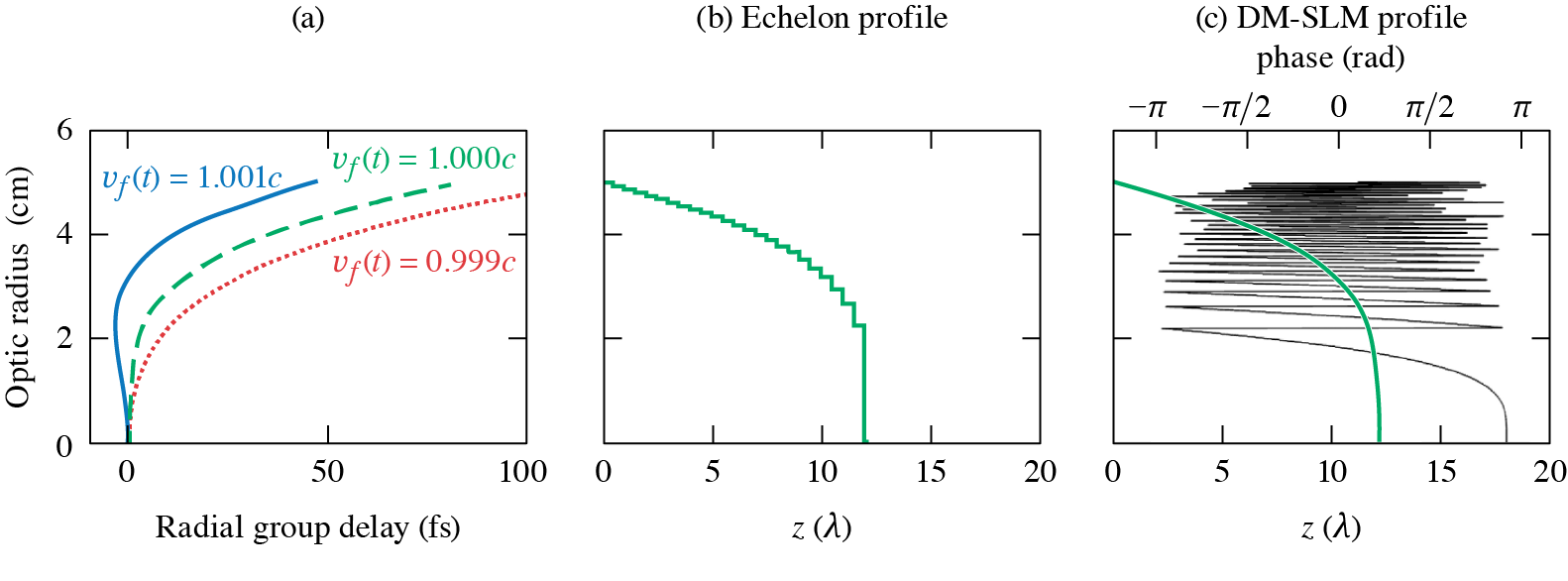 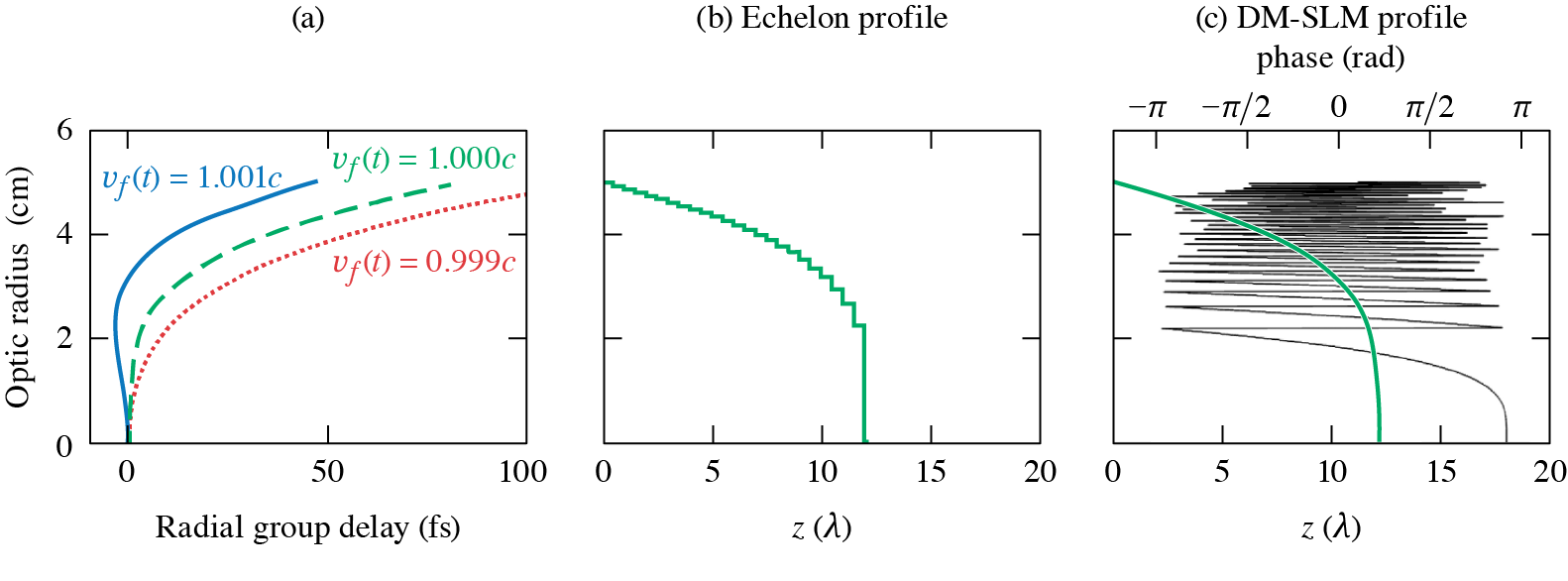 CMOS Backplane
Liquid crystals
Glass
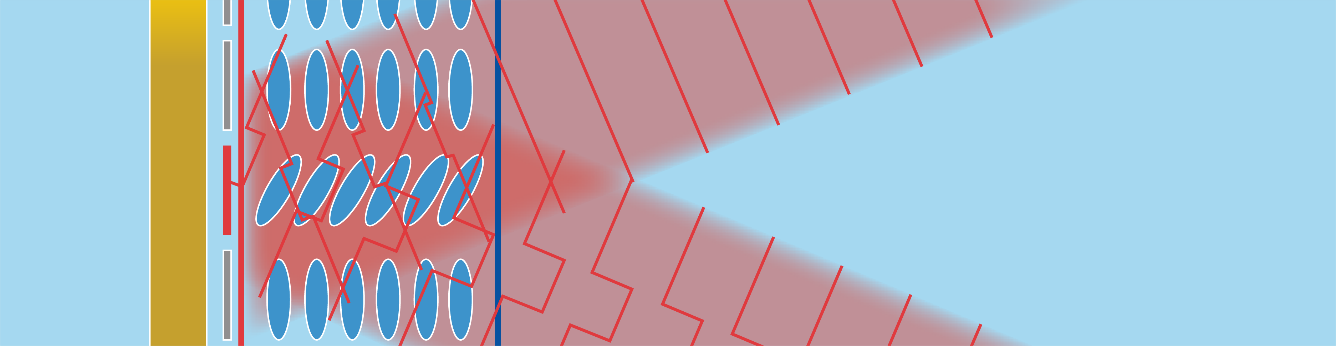 VLC = 0
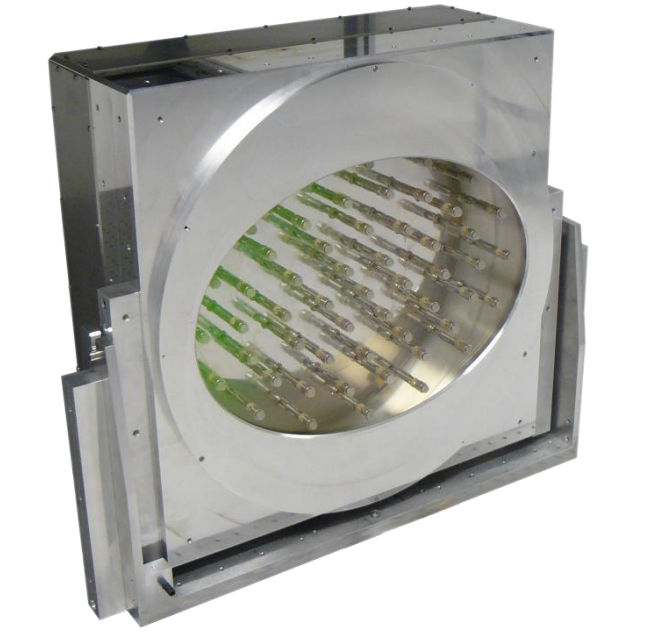 Incident wavefront
VLC ≠ 0
Reflected wavefront
VLC = 0
1 Li and Kawanaka Commun. Phys. 3, 1 (2020)
2 Ambat et al. Opt. Express 31, 19 (2023)
Deformable Mirror
Spatial Light Modulator
18
RGD optics
To improve upon the static echelon, adaptive optics can be used to tailor the radial group delay1, 2
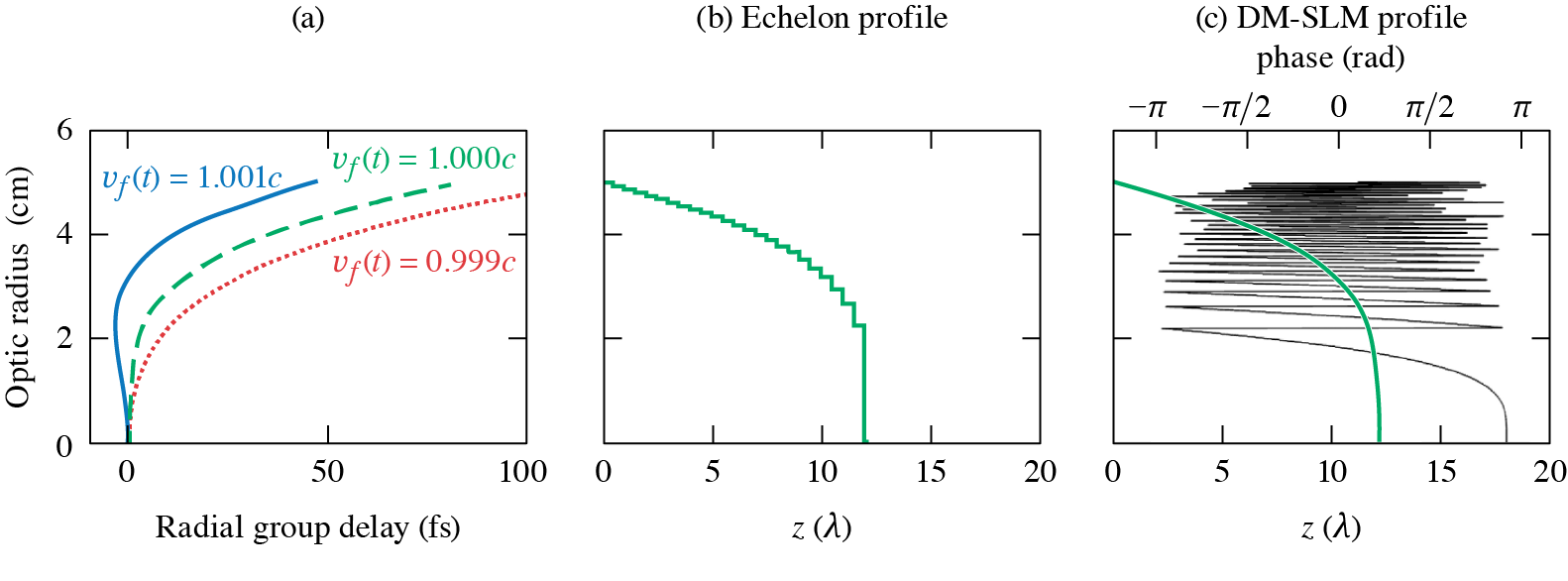 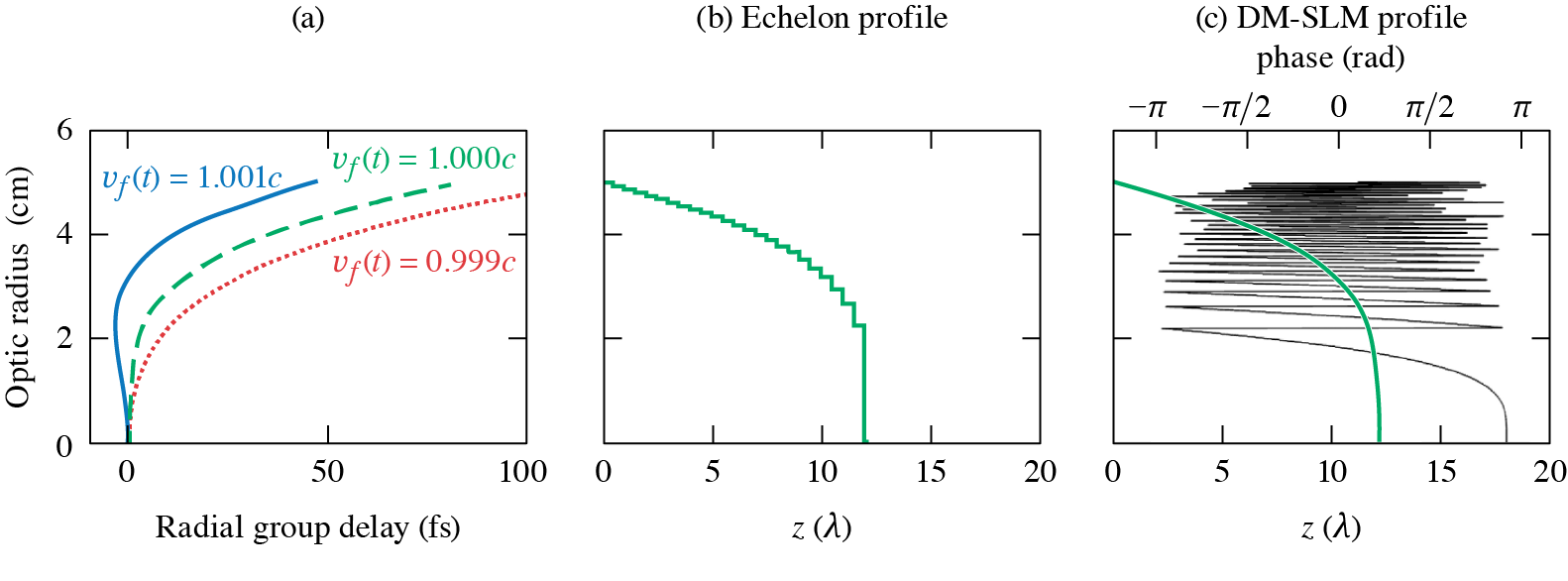 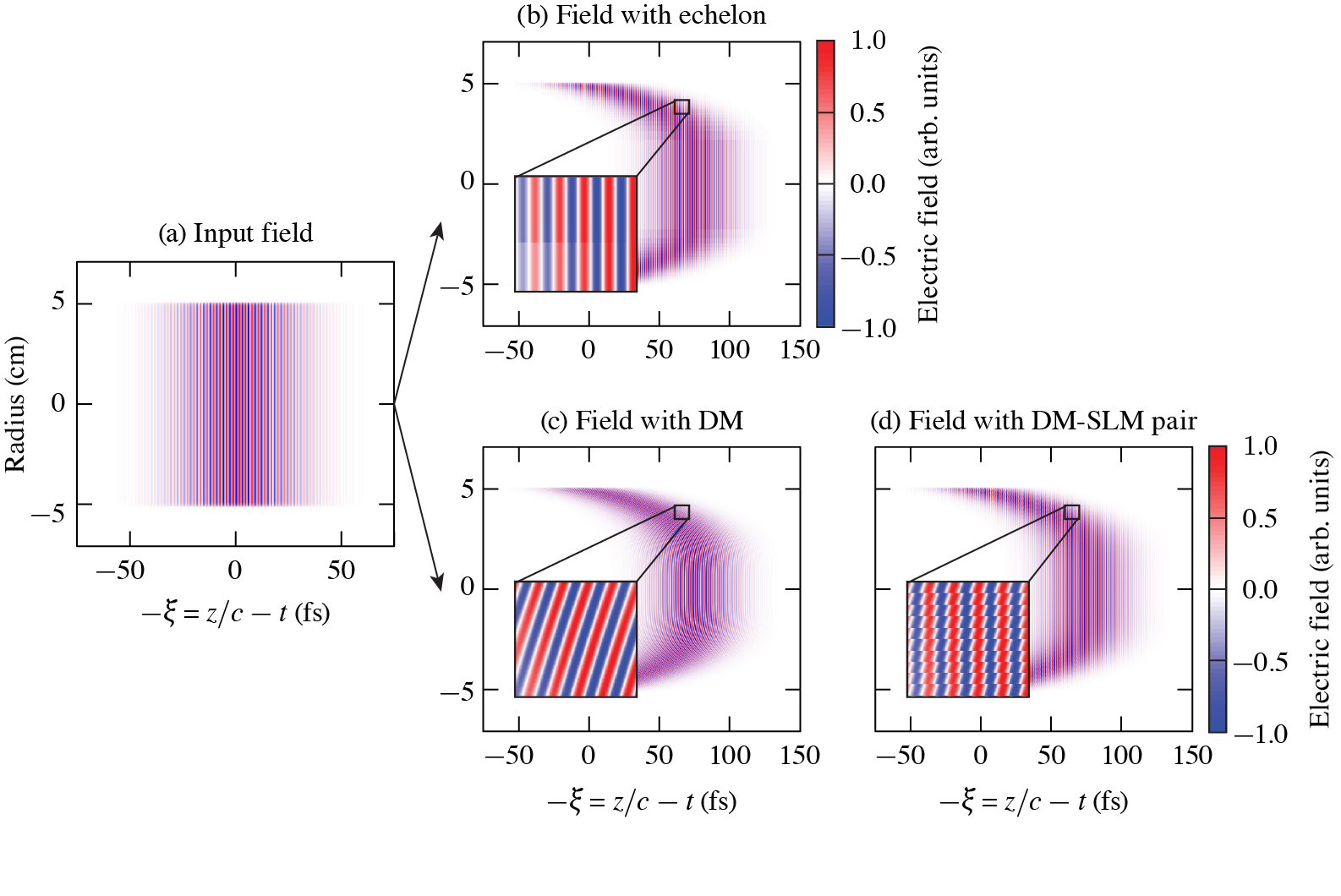 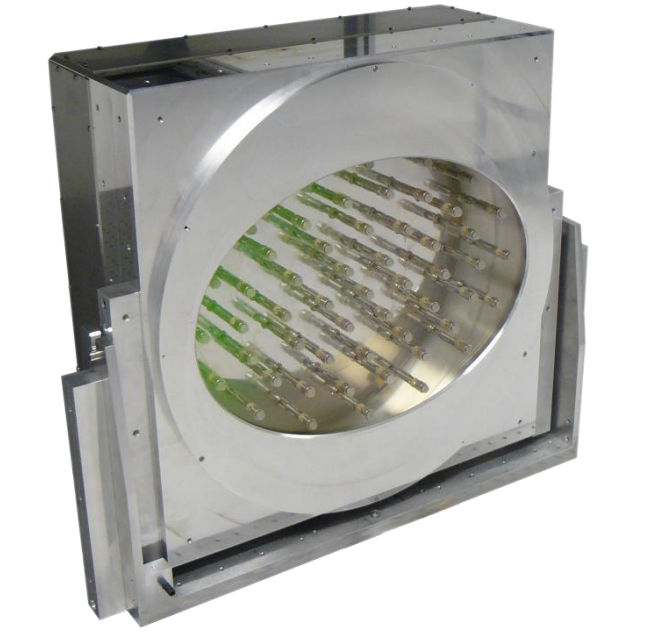 1 Li and Kawanaka Commun. Phys. 3, 1 (2020)
2 Ambat et al. Opt. Express 31, 19 (2023)
Deformable Mirror
19
RGD optics
To improve upon the static echelon, adaptive optics can be used to tailor the radial group delay1, 2
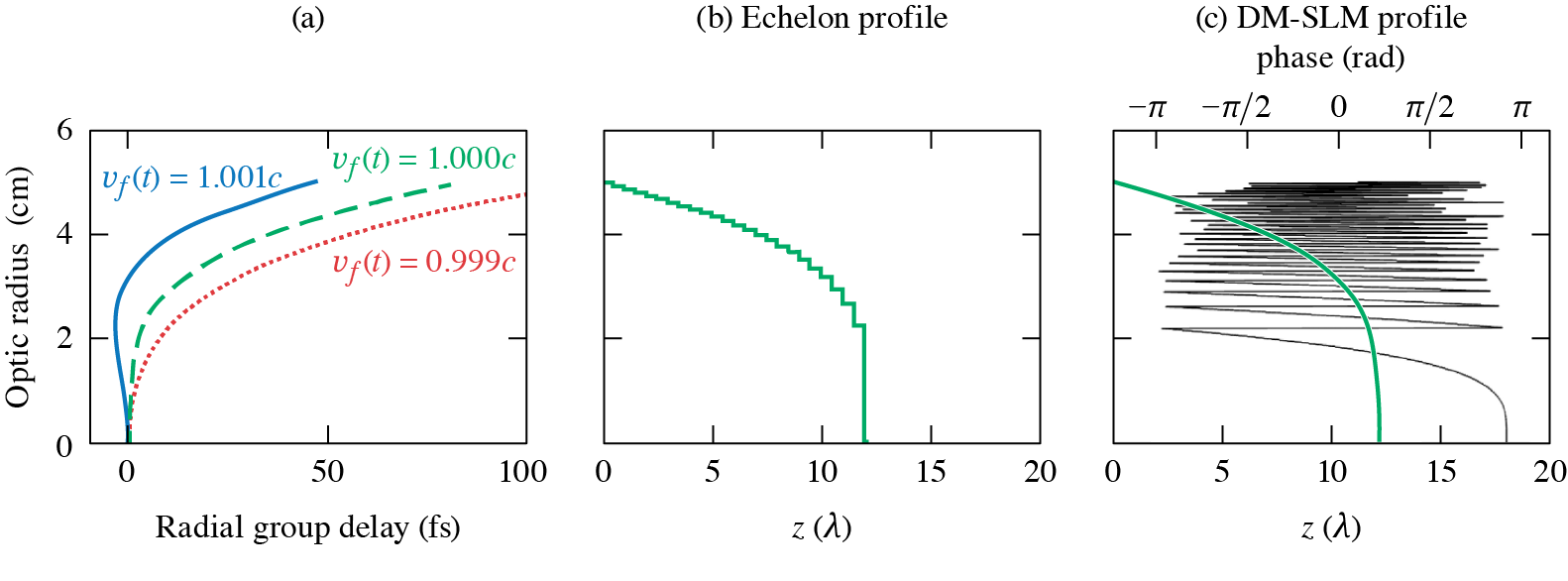 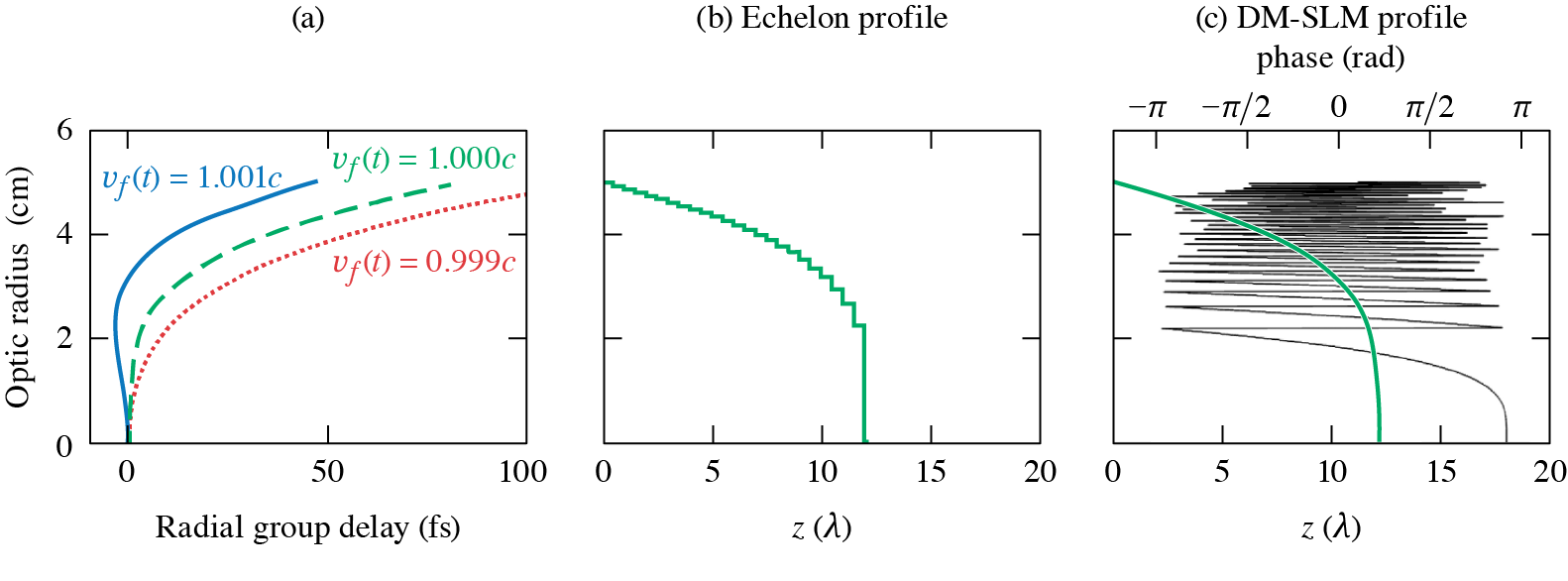 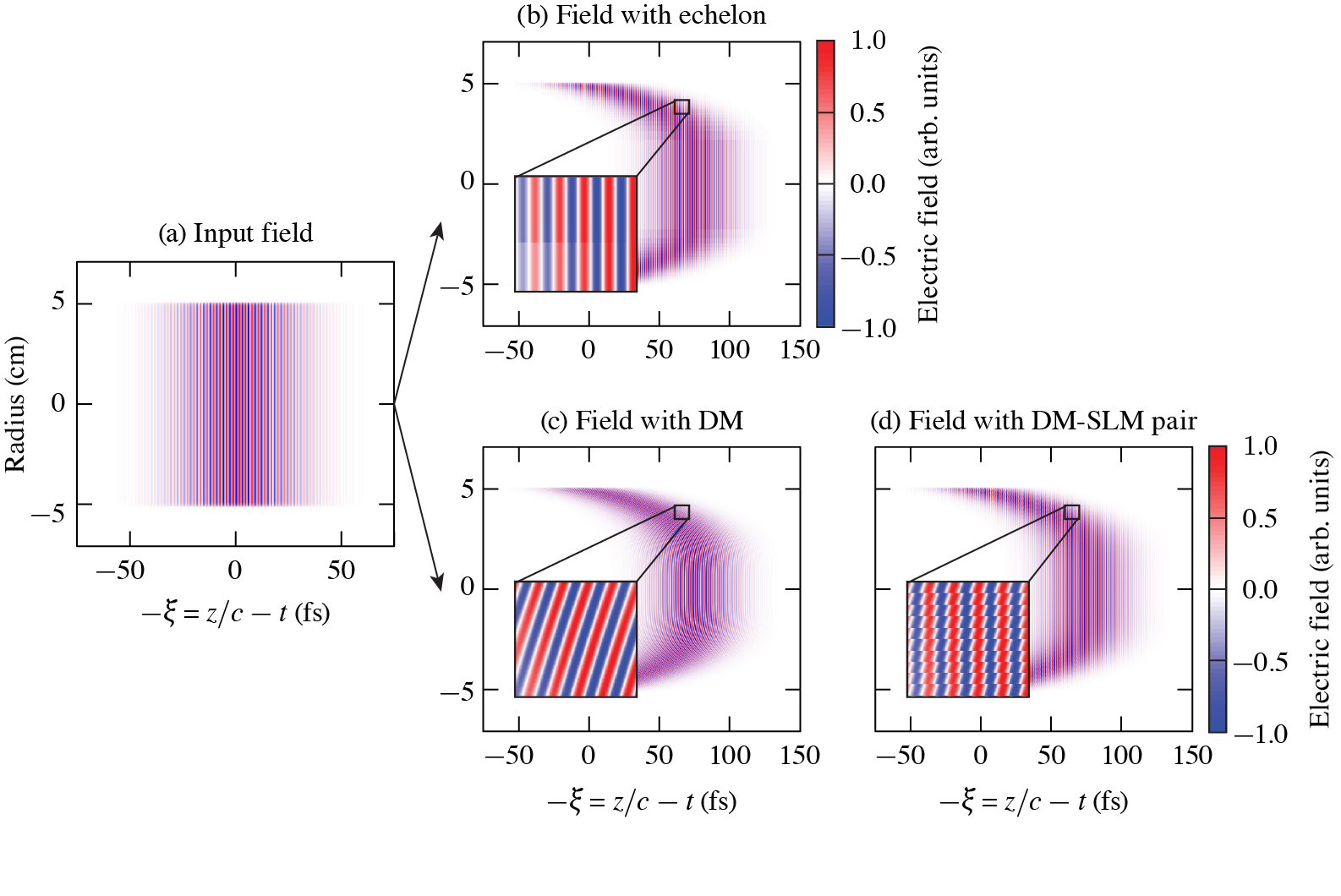 CMOS Backplane
Liquid crystals
Glass
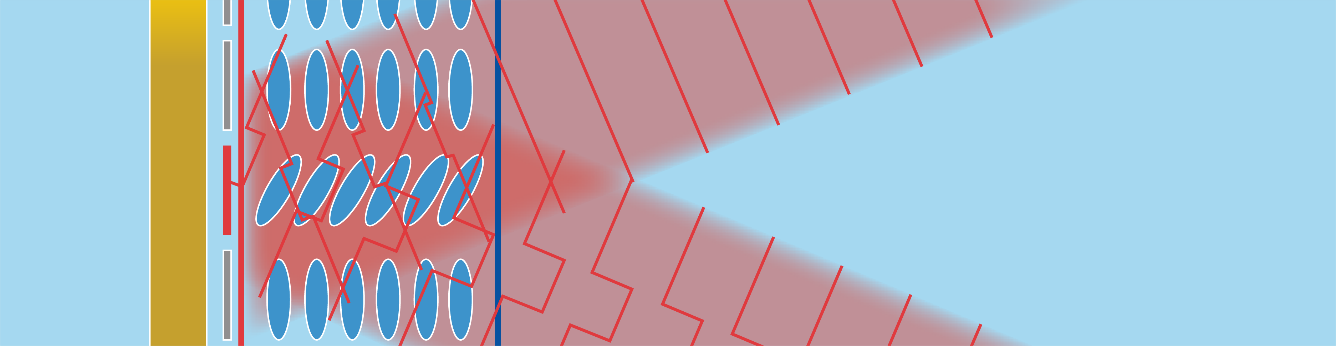 VLC = 0
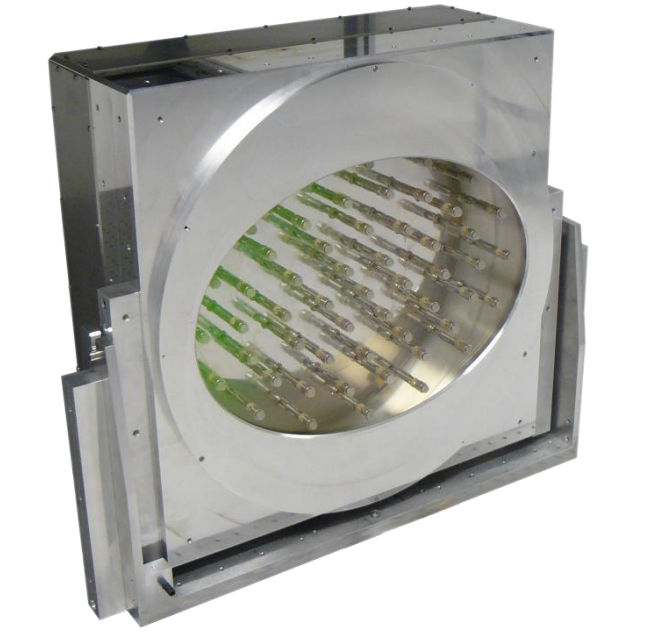 Incident wavefront
VLC ≠ 0
Reflected wavefront
VLC = 0
1 Li and Kawanaka Commun. Phys. 3, 1 (2020)
2 Ambat et al. Opt. Express 31, 19 (2023)
Deformable Mirror
Spatial Light Modulator
20
Programmable-trajectory ultrafast flying focus pulses offer rapid tunability of a wide variety of focal trajectories
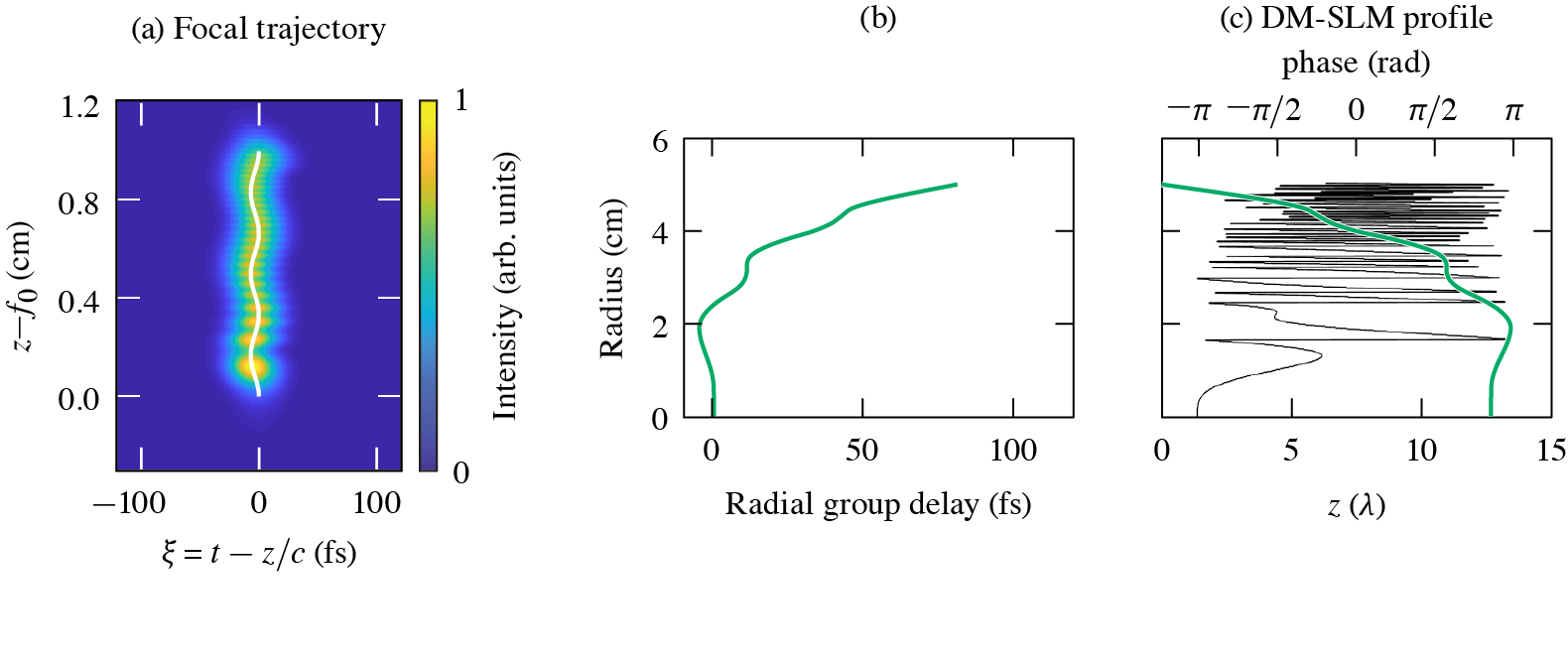 An accelerating focus can be used to control the trapping and acceleration of electrons in a laser wakefield accelerator
21
Ambat et al. Opt. Express 31, 19 (2023)
Programmable-trajectory ultrafast flying focus pulses offer rapid tunability of a wide variety of focal trajectories
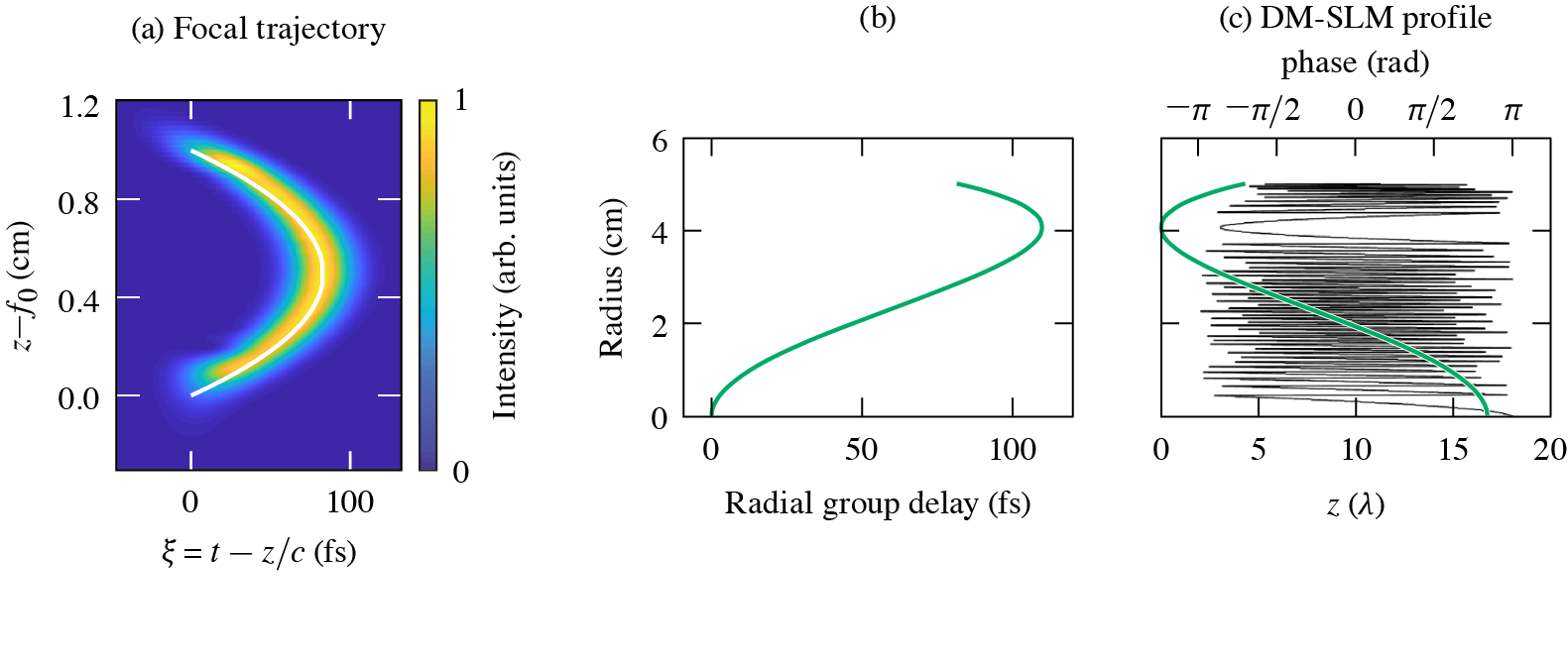 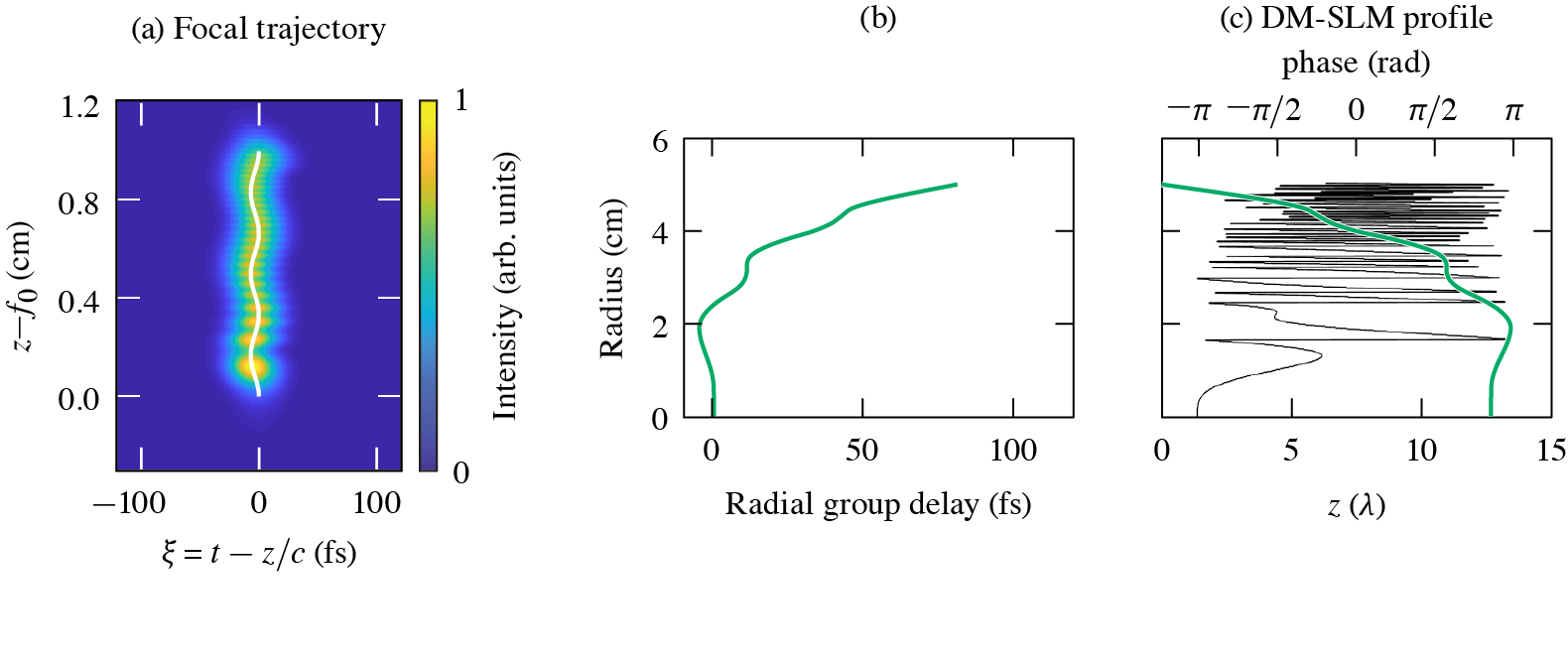 A pulse with an oscillating focal point could provide a novel method for quasi-phase-matching nonlinear optical processes
22
Ambat et al. Opt. Express 31, 19 (2023)
Conclusions
Programmable, spatiotemporal control of ultrashort laser pulses offers tunability for laser-based applications
Flying focus pulses feature an intensity peak that can travel at any velocity, independent of the group velocity, over distances much longer than a Rayleigh range

We outline a generalized method for designing optical configurations that produce flying focus pulses with ultrashort duration and arbitrary, longitudinal focal trajectories at velocities close to the speed of light

We propose an axiparabola for extending the focal range and a deformable mirror – spatial light modulator pair to dynamically control the focal trajectory

Simulations demonstrate the flexibility of exotic focal trajectories for laser-based applications
23
Additional slides
24
RGD optics
Adaptive optics, such as deformable mirrors and spatial light modulators, offer dynamic programmability of the focal trajectory.
Li and Kawanaka, Sci. Rep. 10, 1 (2020)
Ambat et al. Opt. Express 31, 19 (2023)
25
Figure 4
This figure shows the electric field of the laser pulse modified by the RGD optics.  Insets show the fine structures within a 500 um x 15 fs window.  Laser propagates from left to right.
26
Derivation of the ultrafast flying focus
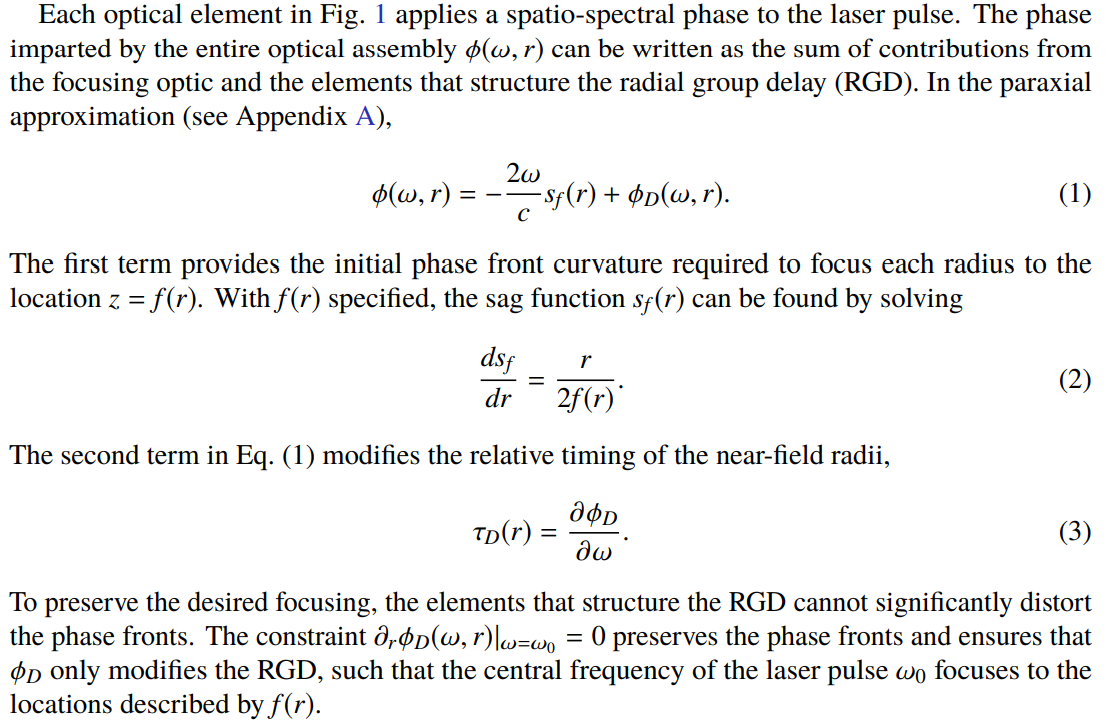 27
Derivation of the ultrafast flying focus
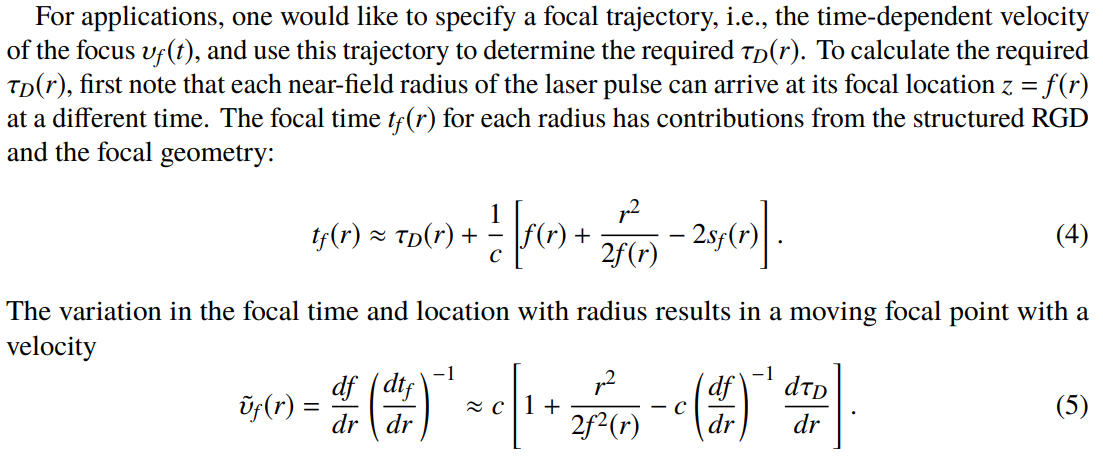 28
Derivation of the ultrafast flying focus
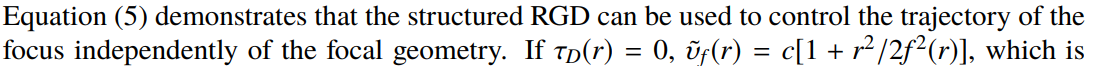 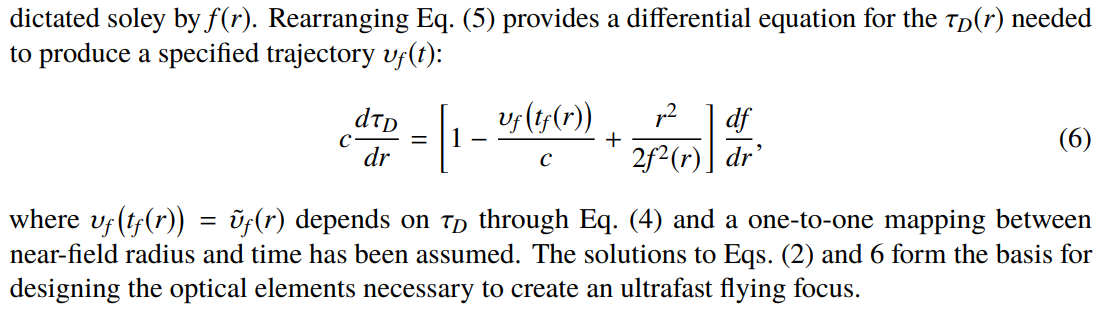 29
Derivation of the ultrafast flying focus
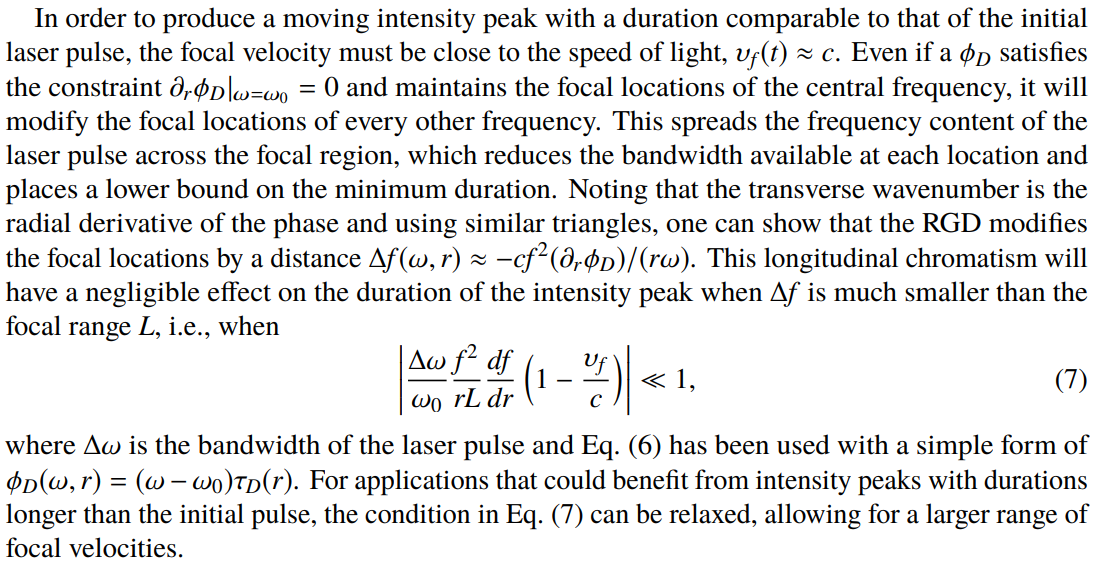 30
Figure 5
The maximum on-axis intensity of flying focus pulses with vf = c created using (a) an echelon or a DM-SLM pair with an SLM pixel size of (b) p = 200 µm, (c) p = 100 µm, and (d) p = 50 µm.
As the SLM pixel size goes to zero, the intensity of the echelon is recovered.
31
An accelerating focus can be used to control the trapping and acceleration of electrons in a laser wakefield accelerator.
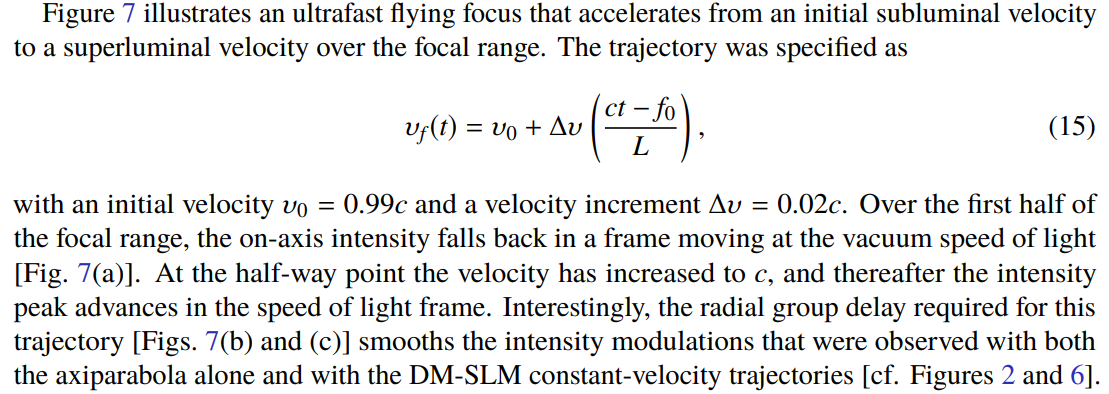 32
A pulse with an oscillating focal point could provide a novel method for quasi-phase-matching nonlinear optical processes
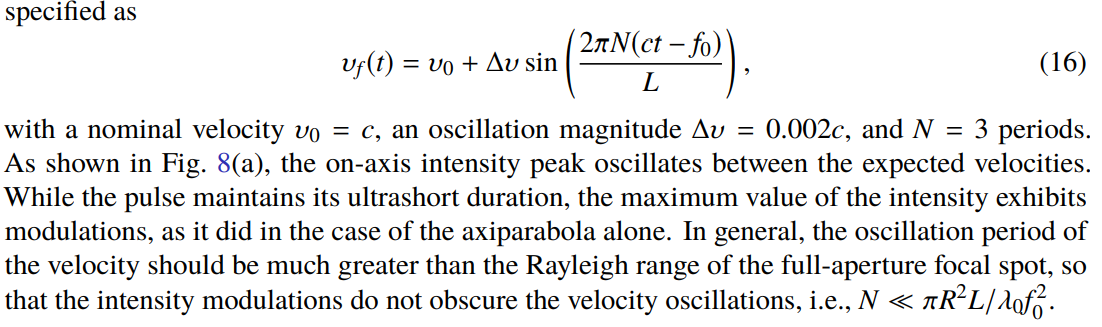 33